“Big Idea” Question
Intro
Review Concepts
Check-In Questions
Teacher Engagement
Vocabulary
Student-Friendly Definition
Examples & Non-Examples
Morphological Word Parts
Frayer Model
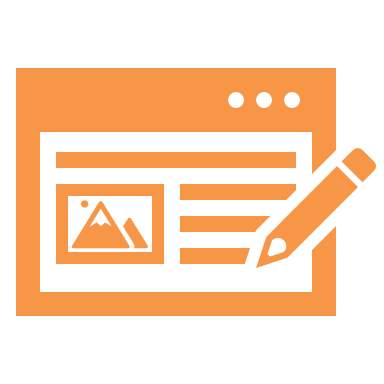 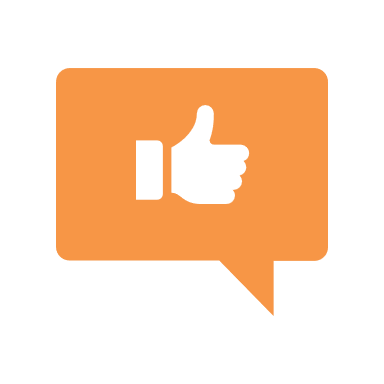 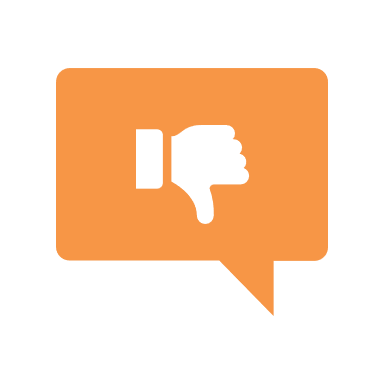 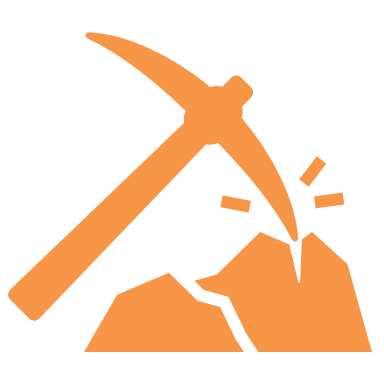 Simulation/Activity
[Speaker Notes: OK everyone, get ready for our next lesson.  Just as a reminder, these are the different components that our lesson may include, and you’ll see these icons in the top left corner of each slide so that you can follow along more easily!]
Geology
Intro
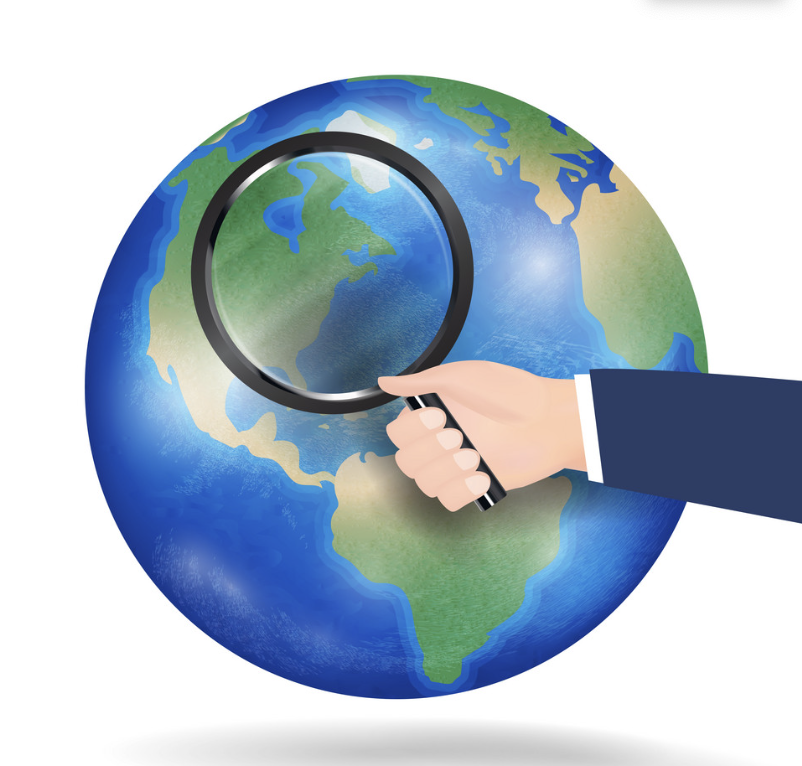 [Speaker Notes: Today, we’ll be learning about the word: Geology.]
Big Question: What are key characteristics of the ocean environment?
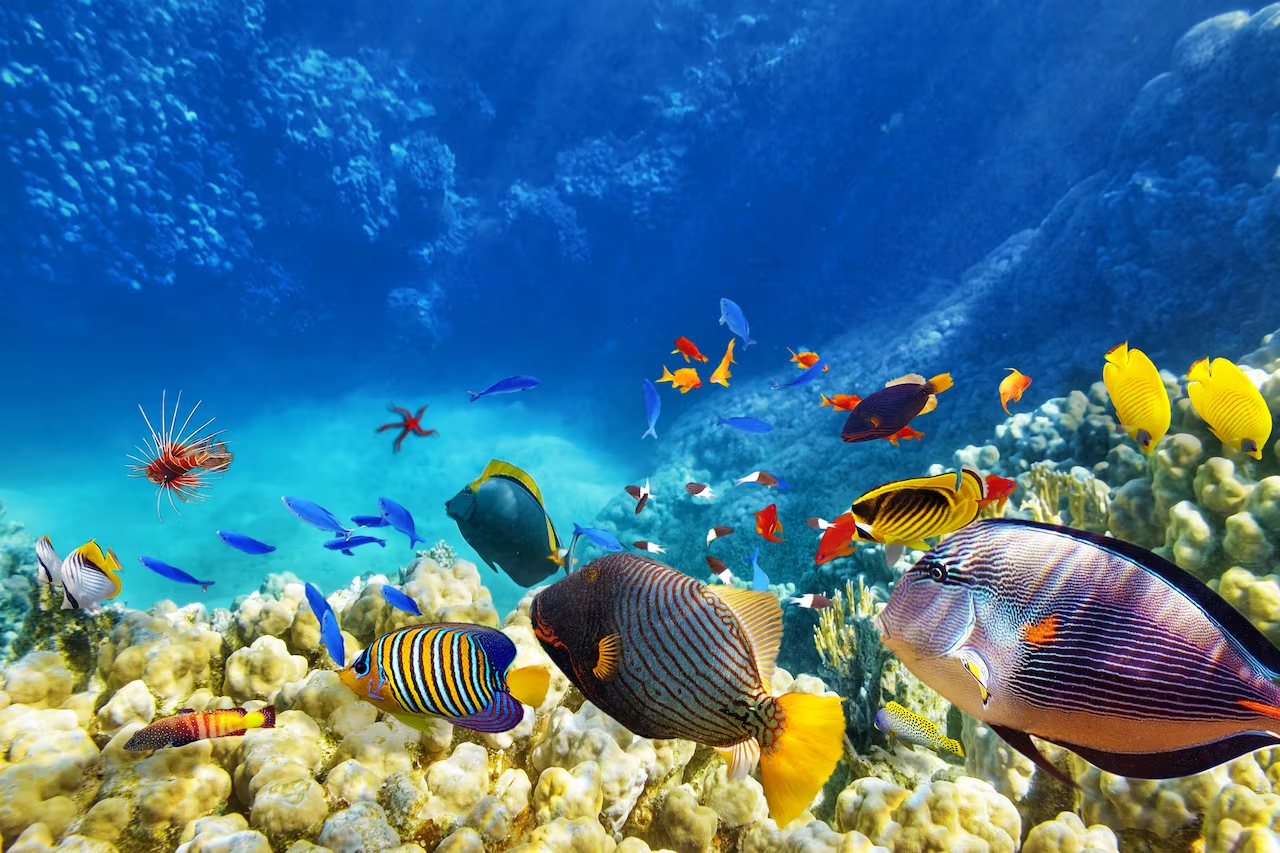 [Speaker Notes: Our “big question” is: What are the key characteristics of the ocean environment?
[Pause and illicit predictions from students.]

I love all these thoughtful scientific hypotheses!  Be sure to keep this question and your predictions in mind as we move through these next few lessons, and we’ll continue to revisit it.]
[Speaker Notes: Before we move on to our new topic, let’s review some other words & concepts that you already learned and make sure you are firm in your understanding.]
Ecosystem: an area where living and nonliving things interact
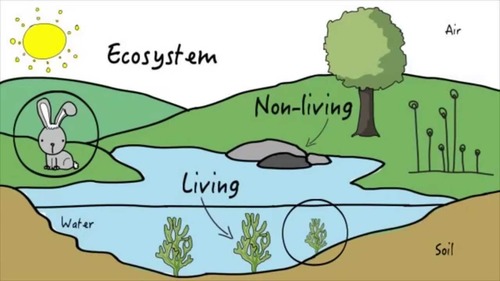 [Speaker Notes: Ecosystem is an area where living and nonliving things interact.]
Habitat: the place where an animal or plant naturally lives
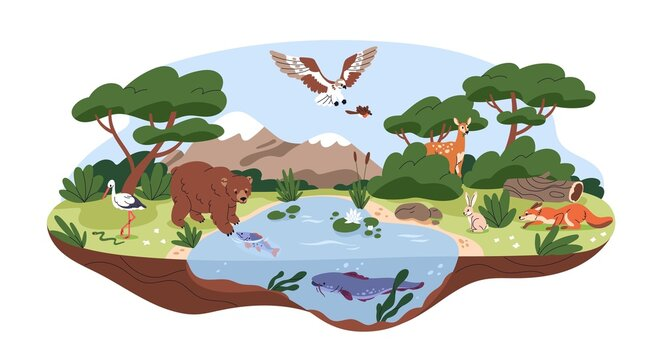 [Speaker Notes: Habitat is the place where an animal or plant naturally lives.]
Organism: any living thing
[Speaker Notes: An organism is any living thing.]
[Speaker Notes: Now let’s pause for a moment to review the information we have covered already.]
An ecosystem is an area where living and nonliving things ________.
investigate
interact
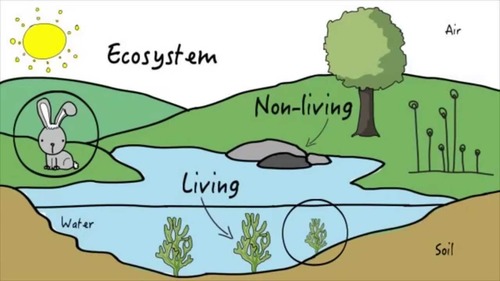 [Speaker Notes: An ecosystem is an area where living and nonliving things ______

[B. interact]]
An ecosystem is an area where living and nonliving things ________.
investigate
interact
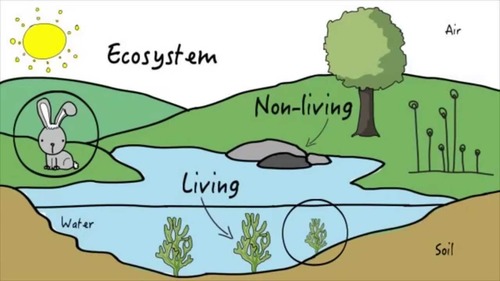 [Speaker Notes: An ecosystem is an area where living and nonliving things ______

[B. interact]]
A habitat is the place where an animal or plant naturally _____.
lives
listens
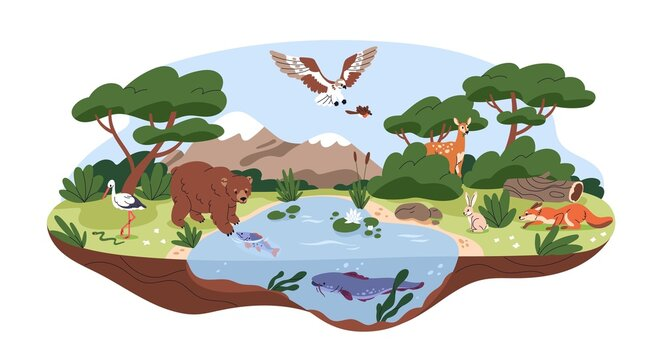 [Speaker Notes: A habitat is the place where an animal or plant naturally ______

[A. lives]]
A habitat is the place where an animal or plant naturally _____.
lives
listens
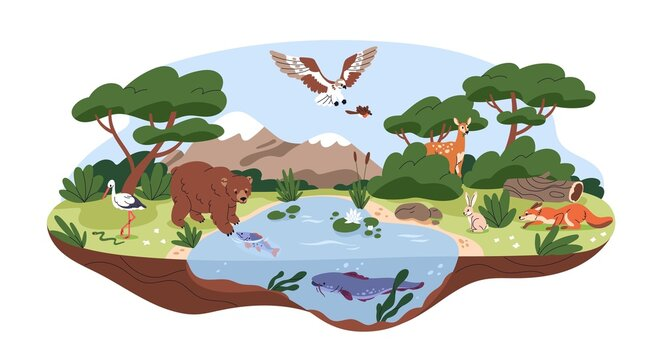 [Speaker Notes: A habitat is the place where an animal or plant naturally ______

[A. lives]]
True or false: An organism is any non-living thing.
True
False
[Speaker Notes: True or false: An organism is any non-living thing.

[B. False]]
True or false: An organism is any non-living thing.
True
False
[Speaker Notes: True or false: An organism is any non-living thing. Remember - an organism is any living thing.

[B. False]]
Geology
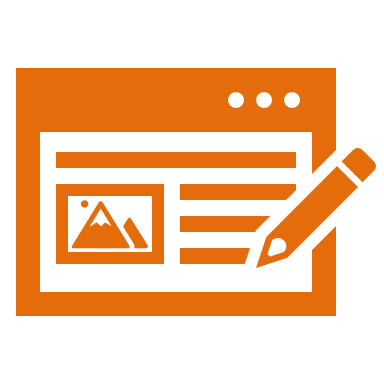 [Speaker Notes: Now that we’ve reviewed, let’s define the term geology.]
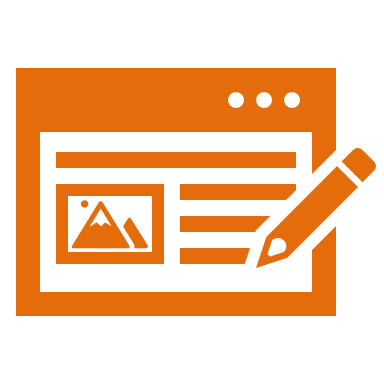 Geology: the study of the Earth
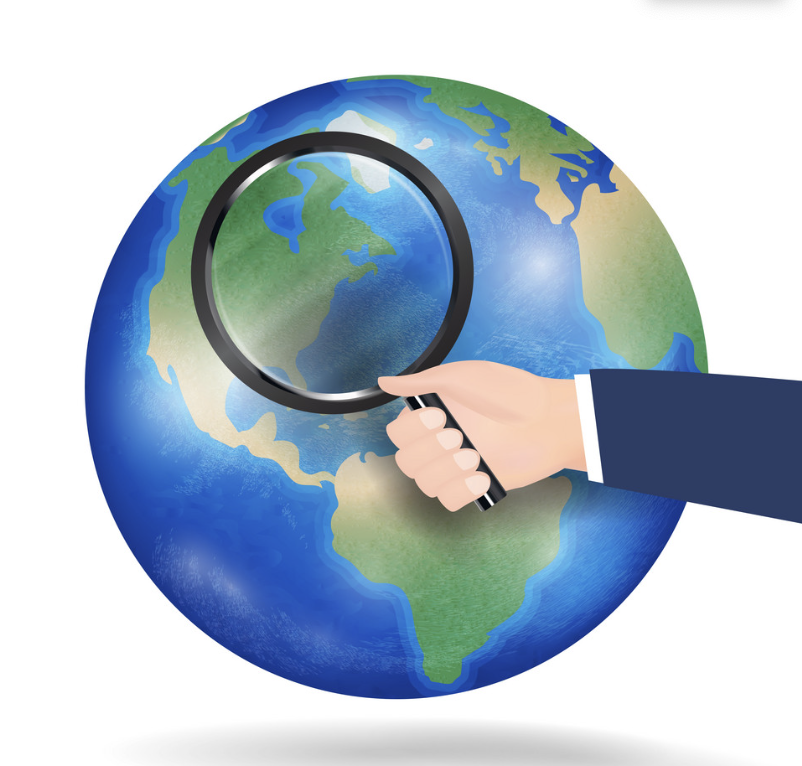 [Speaker Notes: Geology is the study of the Earth.]
[Speaker Notes: Let’s check-in for understanding.]
What is geology?
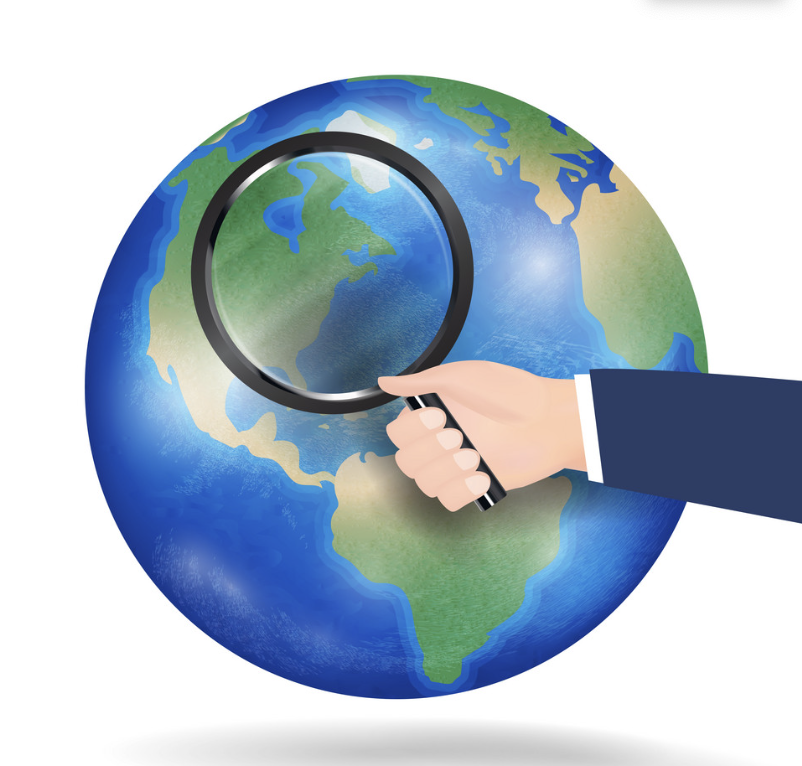 [Speaker Notes: What is geology?

[The study of the Earth.]]
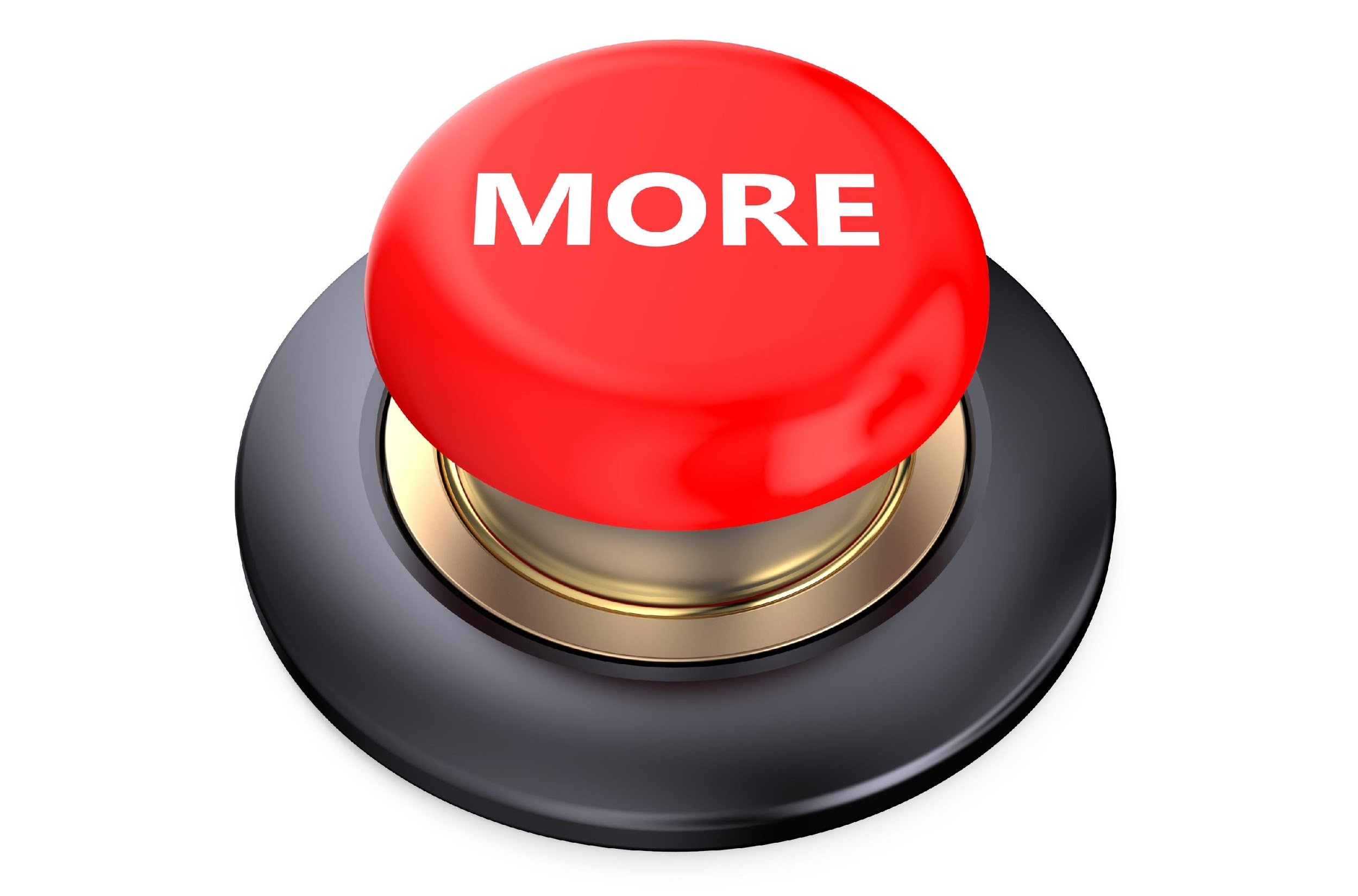 [Speaker Notes: That is the basic definition, but there is a bit more you need to know.]
We can study the geology of the ocean floor. The ocean floor (or oceanic crust) is primarily made up of basalt - a type of volcanic rock.
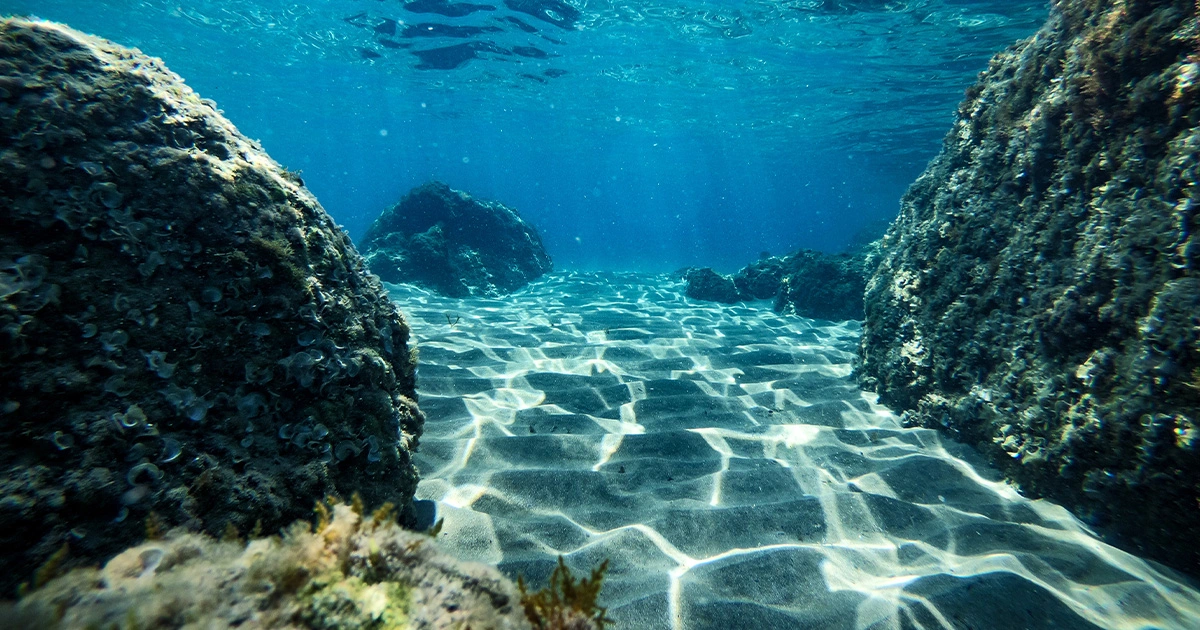 [Speaker Notes: We can study the geology of the ocean floor. The ocean floor (or oceanic crust) is primarily made up of basalt - a type of volcanic rock.]
The ocean floor can also have underwater mountain ranges. These are called mid-ocean ridges.
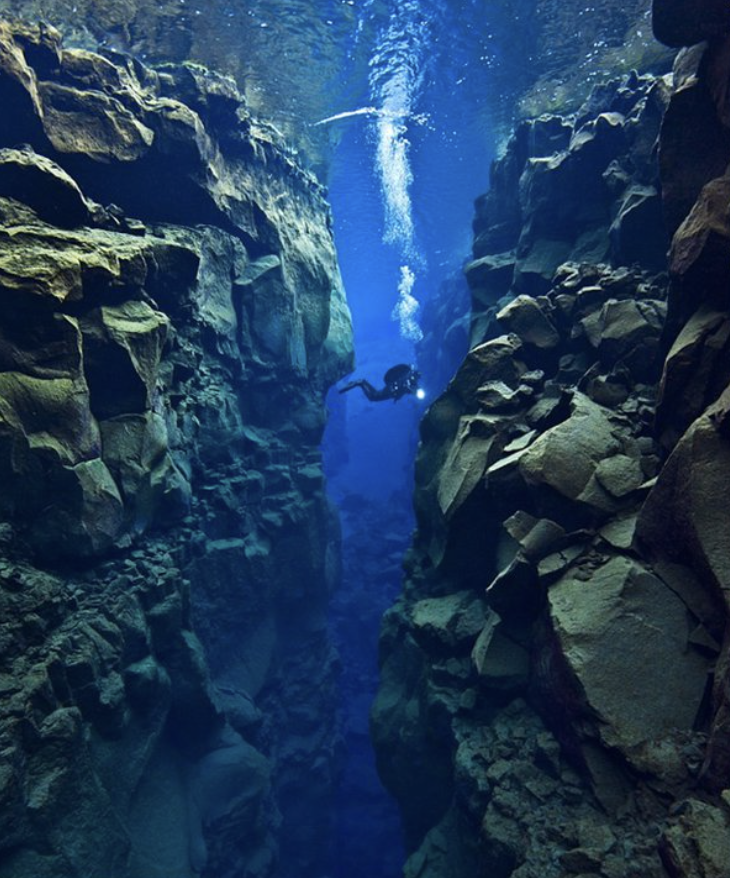 [Speaker Notes: The ocean floor can also have underwater mountain ranges. These are called mid-ocean ridges.]
Mid-ocean ridges are sites of seafloor spreading. Seafloor spreading is the process by which new oceanic crust is formed as tectonic plates move apart.
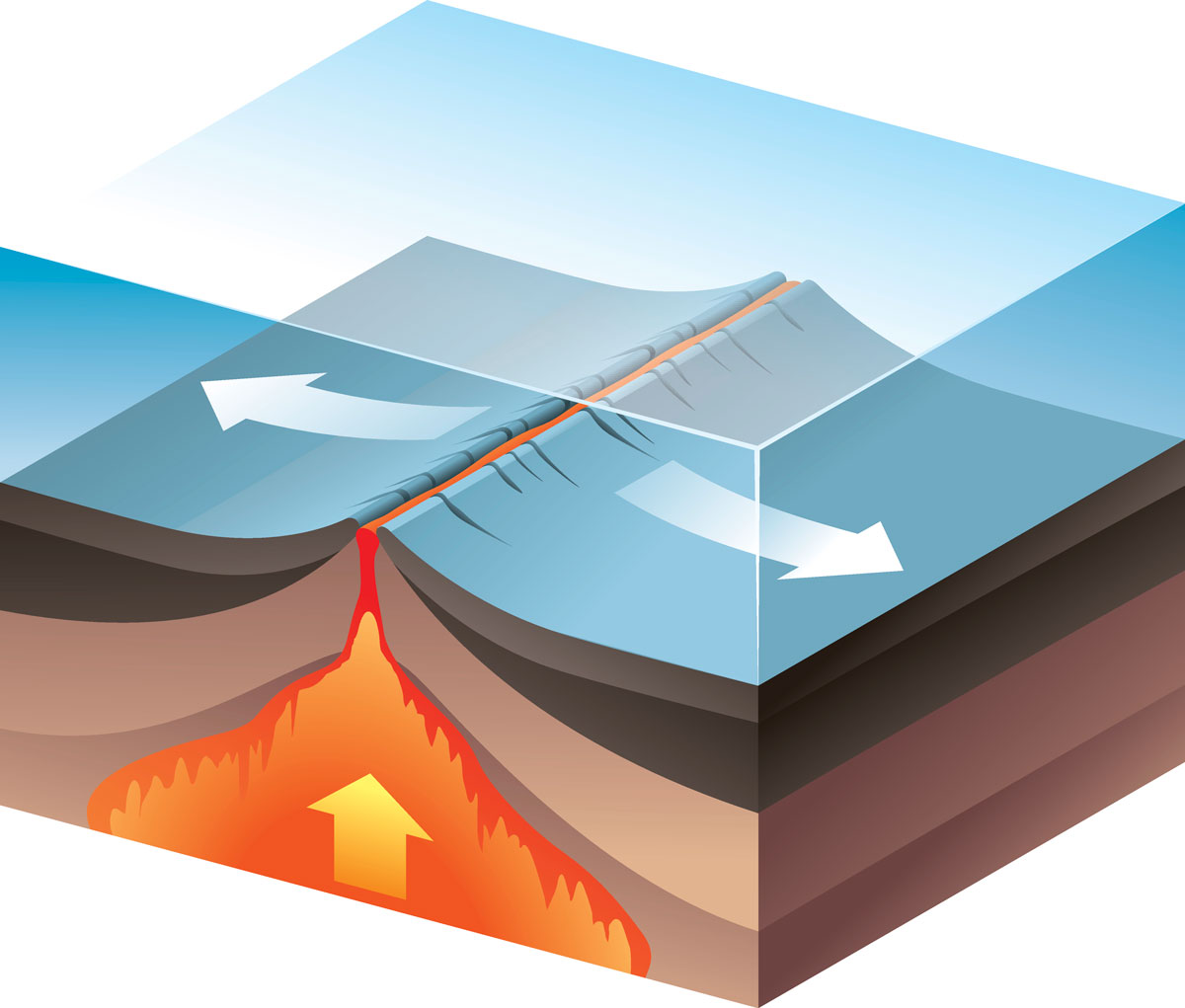 [Speaker Notes: Mid-ocean ridges are sites of seafloor spreading. Seafloor spreading is the process by which new oceanic crust is formed as tectonic plates move apart.]
[Speaker Notes: Let’s check-in for understanding.]
The ocean floor is primarily made up of this type of volcanic rock…
basalt
sandstone
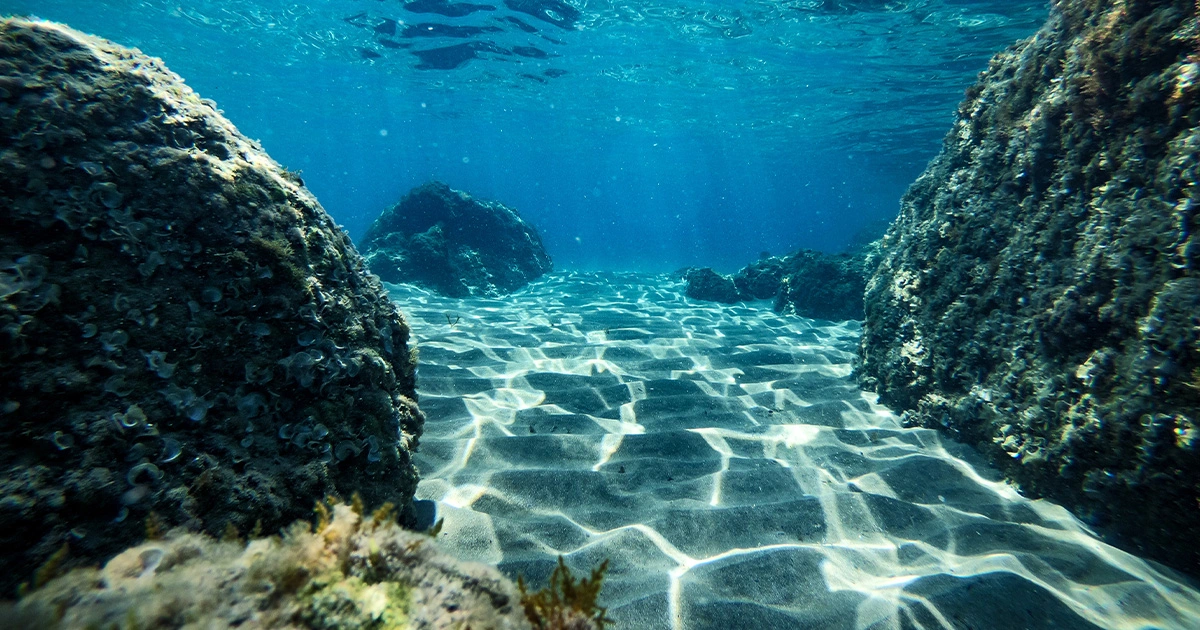 [Speaker Notes: The ocean floor is primarily made up of this type of volcanic rock…

[A. basalt]]
The ocean floor is primarily made up of this type of volcanic rock…
basalt
sandstone
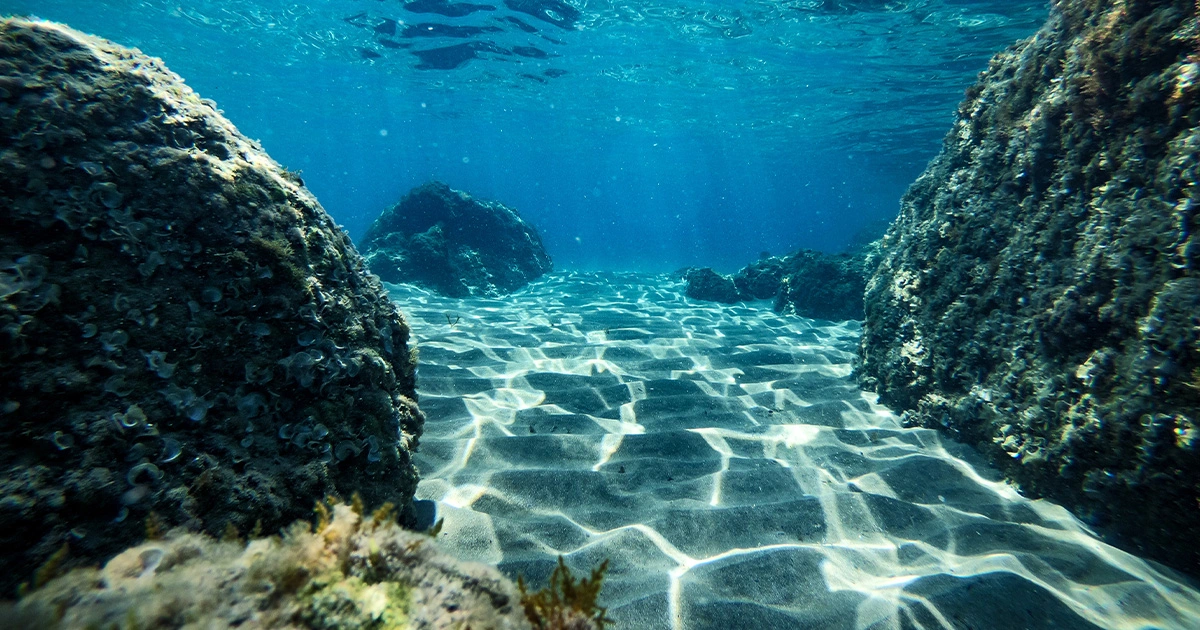 [Speaker Notes: The ocean floor is primarily made up of this type of volcanic rock…

[A. basalt]]
True or false: The ocean floor can also have underwater mountain ranges. These are called mid-ocean ridges.
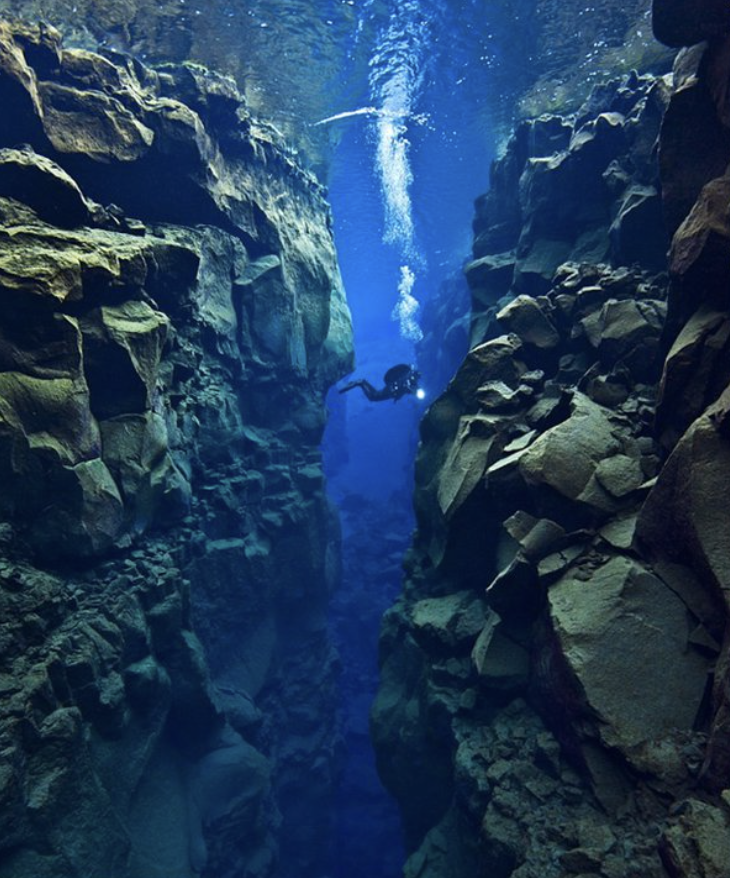 True
False
[Speaker Notes: True or false: The ocean floor can also have underwater mountain ranges. These are called mid-ocean ridges.]
True or false: The ocean floor can also have underwater mountain ranges. These are called mid-ocean ridges.
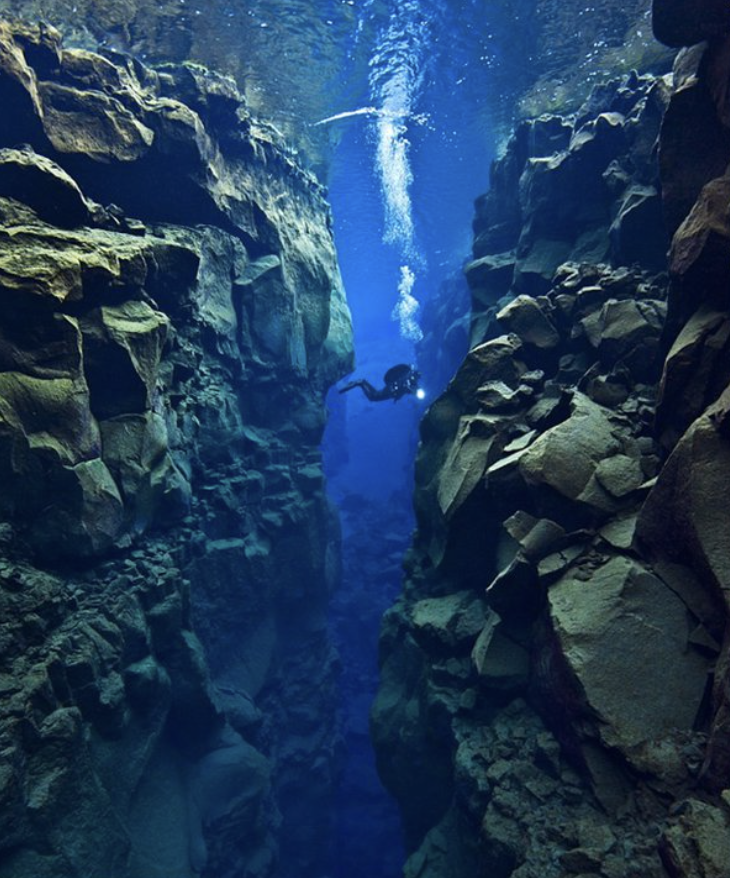 True
False
[Speaker Notes: True or false: The ocean floor can also have underwater mountain ranges. These are called mid-ocean ridges.]
_________ _________ is the process by which new oceanic crust is formed as tectonic plates move apart.
Seafloor spreading
Seafloor shrinking
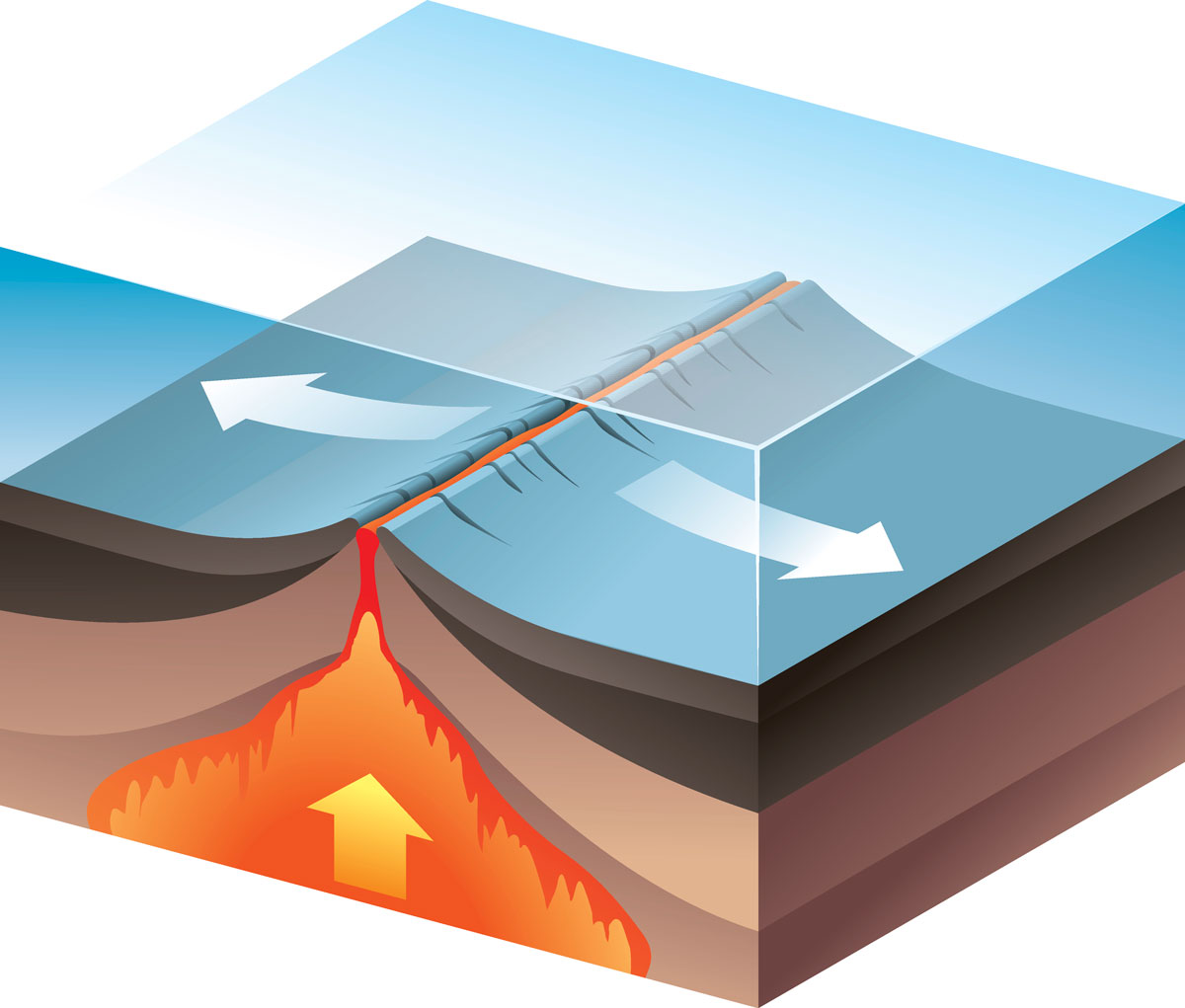 [Speaker Notes: _____ _____ is the process by which new oceanic crust is formed as tectonic plates move apart.

[A. Seafloor spreading]]
_________ _________ is the process by which new oceanic crust is formed as tectonic plates move apart.
Seafloor spreading
Seafloor shrinking
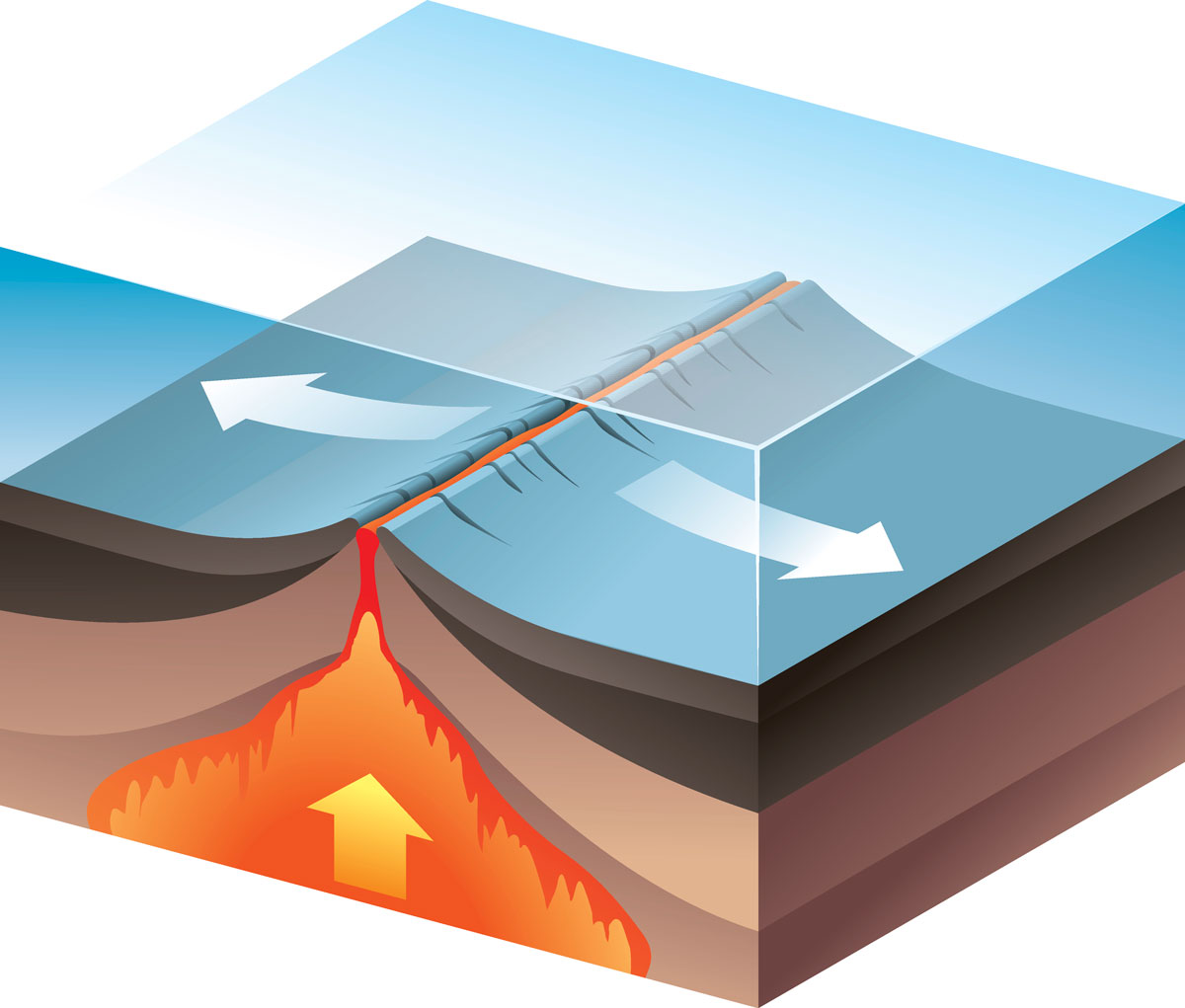 [Speaker Notes: _____ _____ is the process by which new oceanic crust is formed as tectonic plates move apart.

[A. Seafloor spreading]]
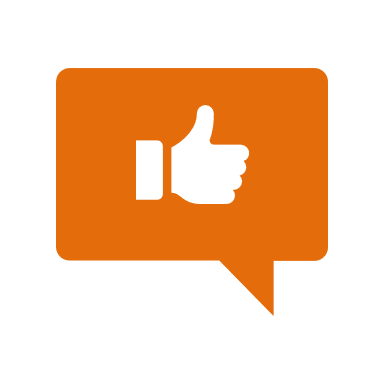 [Speaker Notes: Now, let’s talk about some examples of geology.]
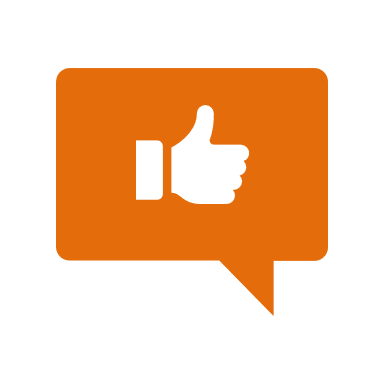 This is an example of geology. Because glaciers are on the Earth, they can be studied.
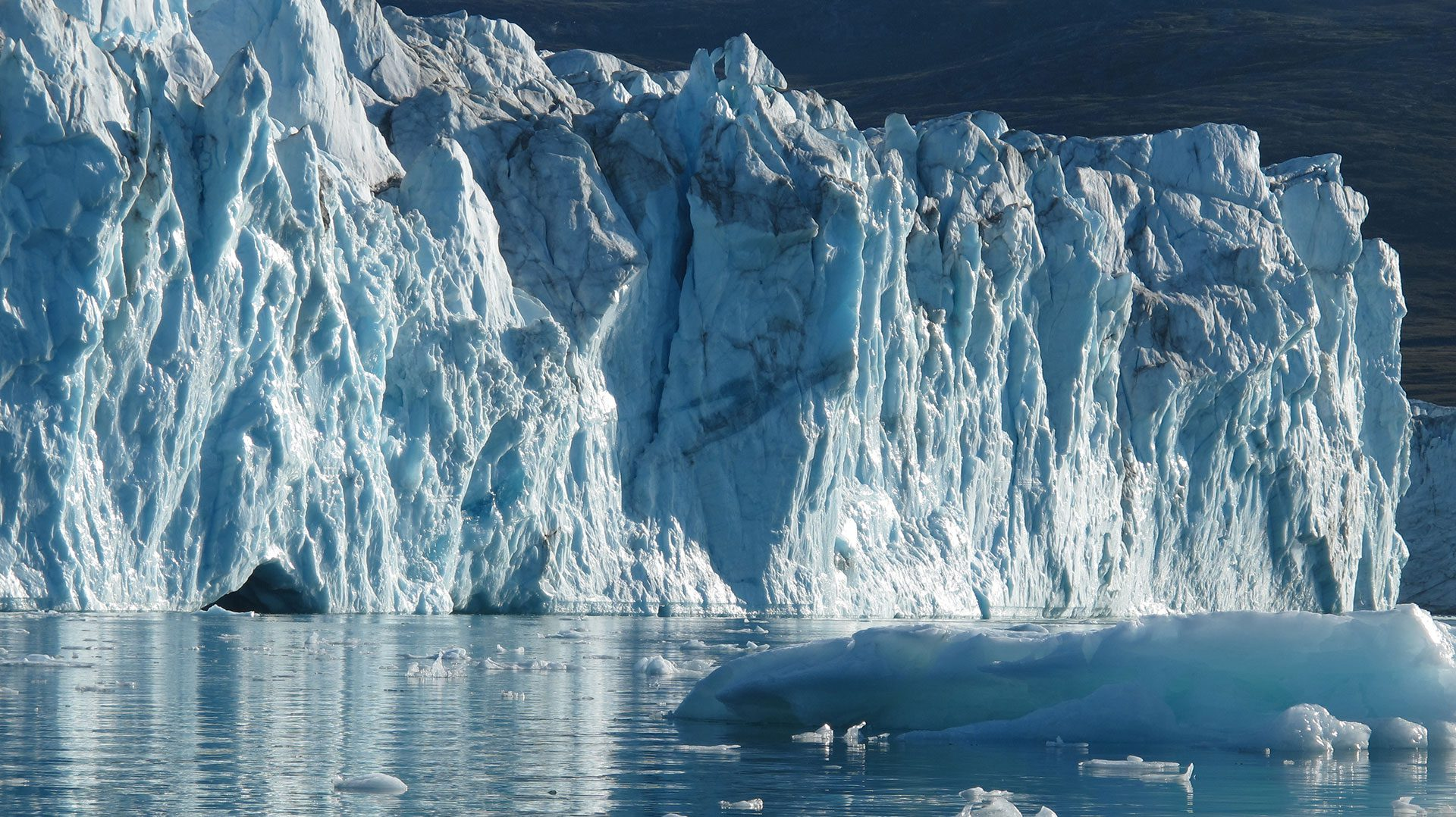 [Speaker Notes: This is an example of geology. Because glaciers are on the Earth, they can be studied.]
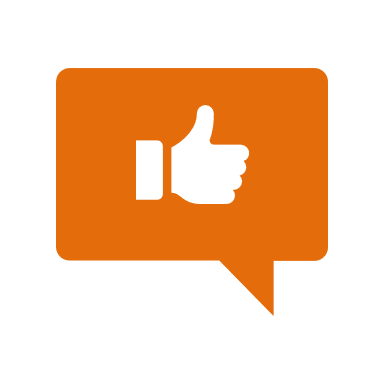 This is also an example of geology. Because volcanoes are on the Earth, they can be studied.
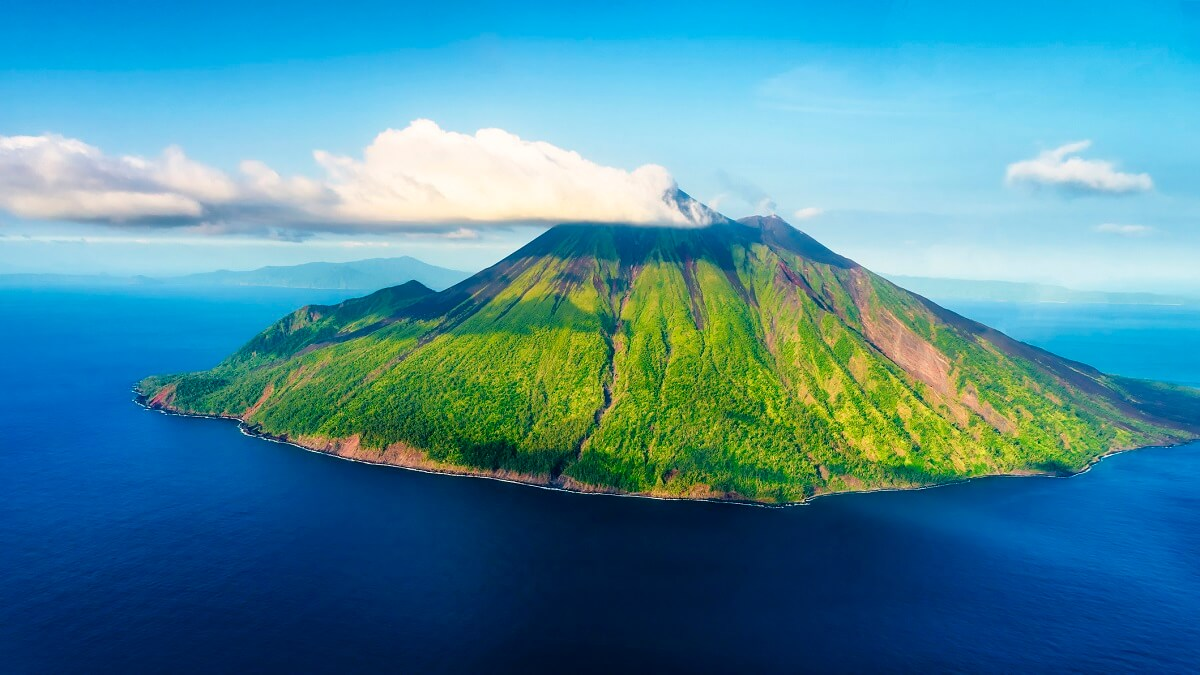 [Speaker Notes: This is also an example of geology. Because volcanoes are on the Earth, they can be studied.]
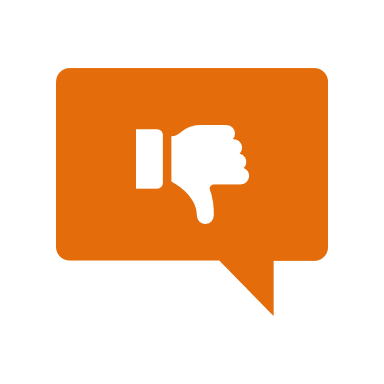 [Speaker Notes: Now, let’s talk about some non-examples of geology.]
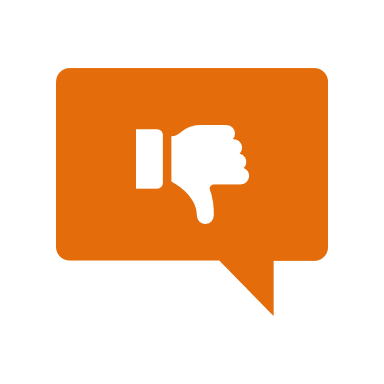 This is a non-example of geology. The sun is not on the Earth.
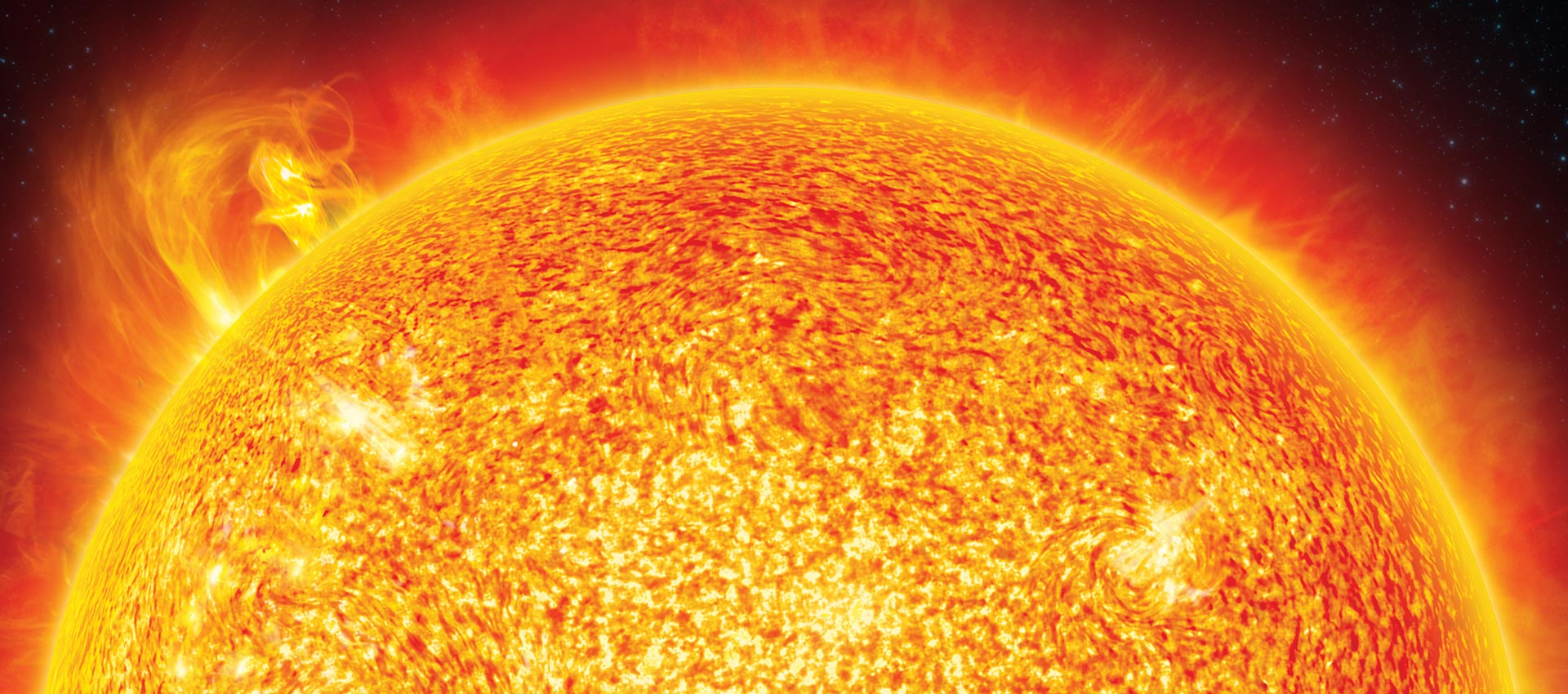 [Speaker Notes: This is a non-example of geology. The sun is not on the Earth.]
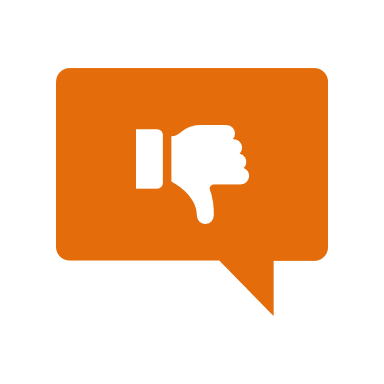 This is another non-example of geology. Galaxies are not on the Earth.
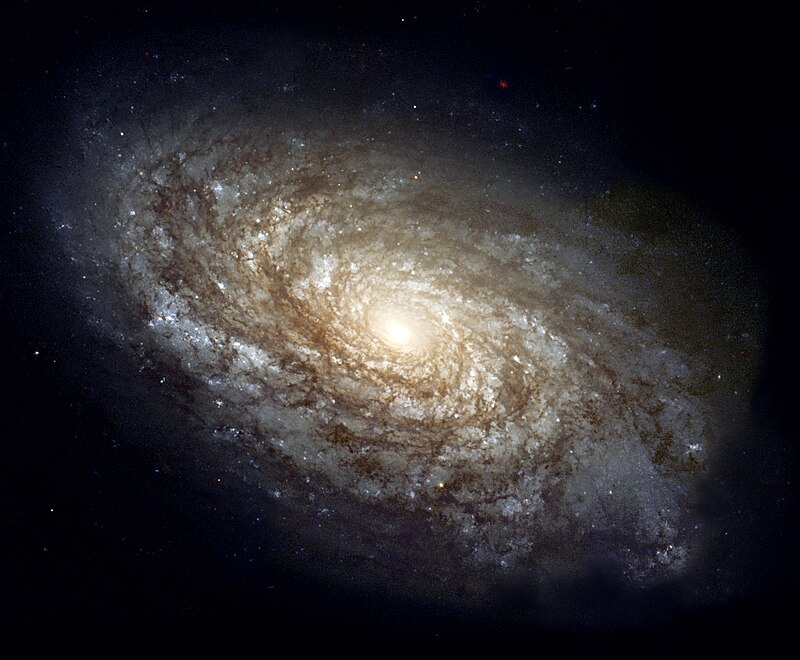 [Speaker Notes: This is another non-example of geology. Galaxies are not on the Earth.]
[Speaker Notes: Now let’s pause for a moment to check your understanding.]
Which is an example of geology?
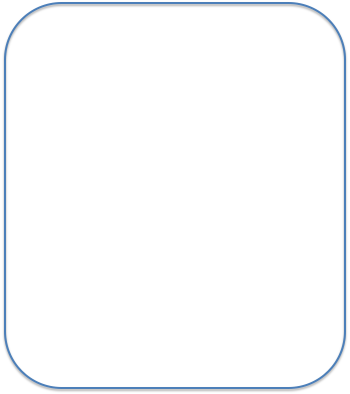 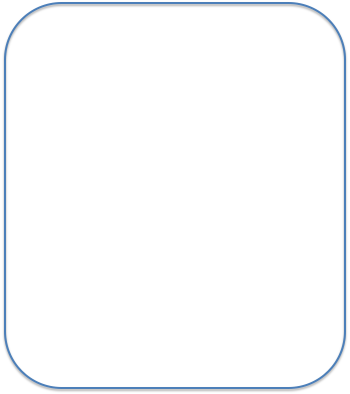 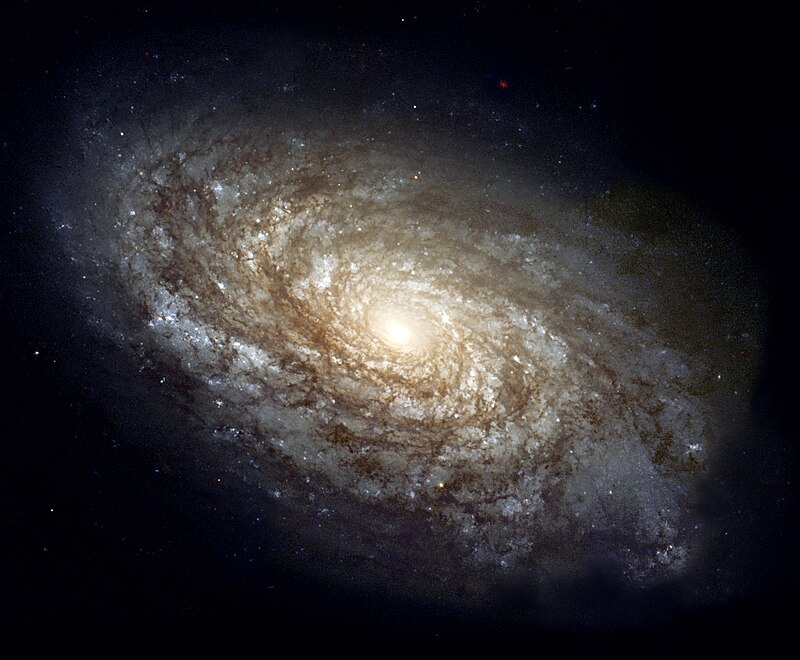 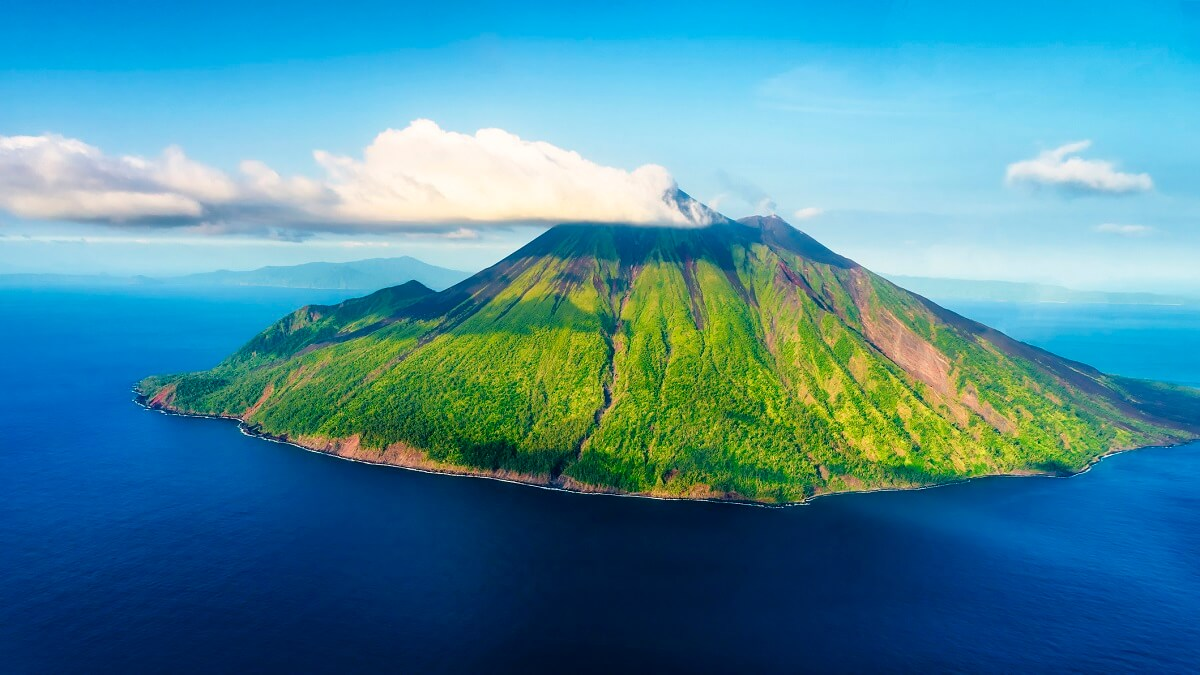 [Speaker Notes: Which is an example of geology?]
Which is an example of geology?
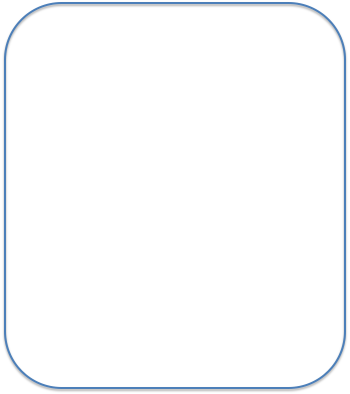 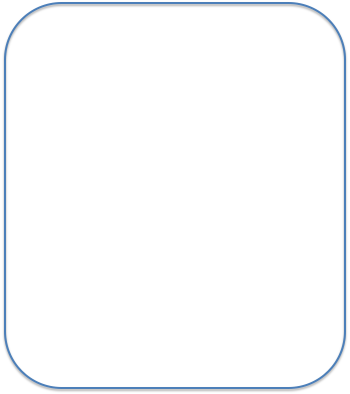 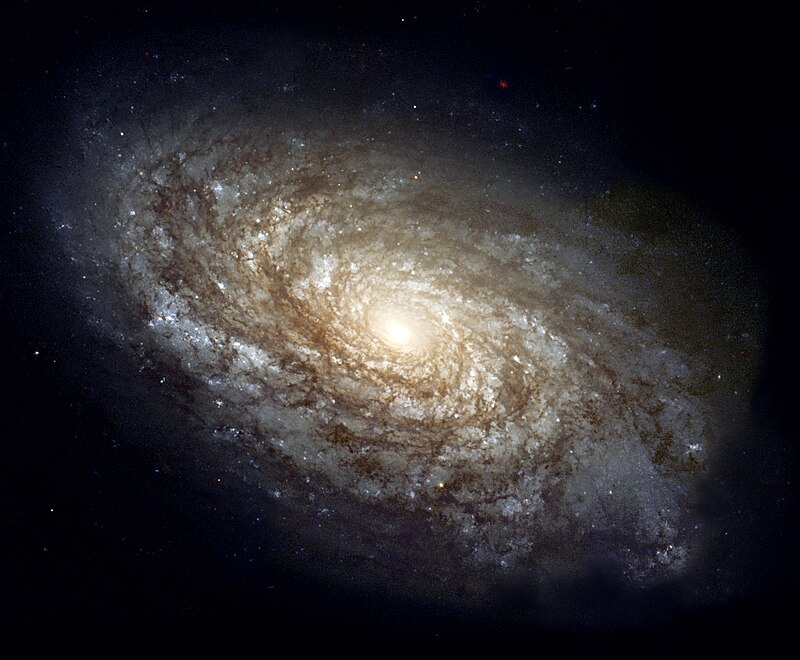 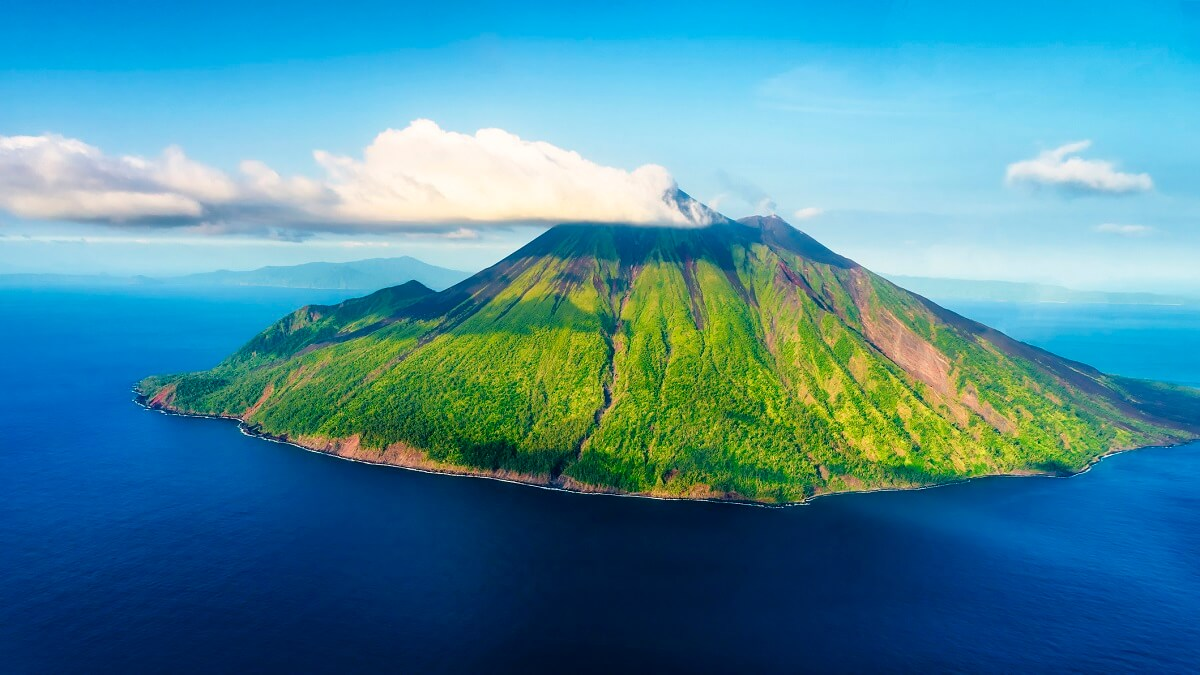 [Speaker Notes: Which is an example of geology?]
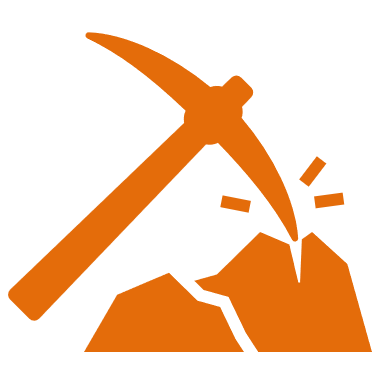 [Speaker Notes: We can also break down the term geology into different word parts to help us remember the meaning.  Let’s take a look!]
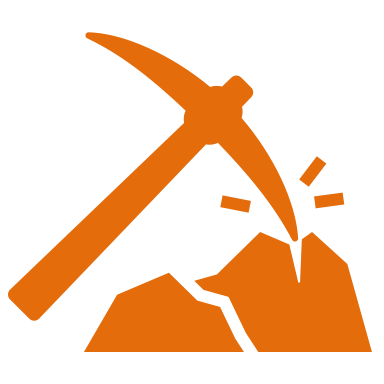 Geology
(root)
(suffix)
[Speaker Notes: We can break up the term geology into two parts: a root and a suffix]
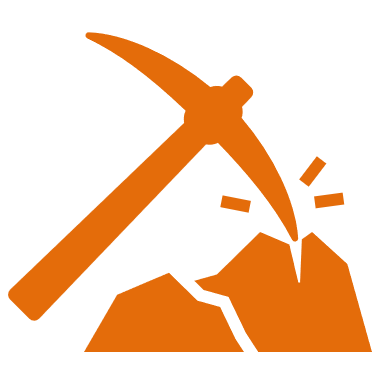 Geology

   		Geology
Earth
[Speaker Notes: The root, geo, means Earth.]
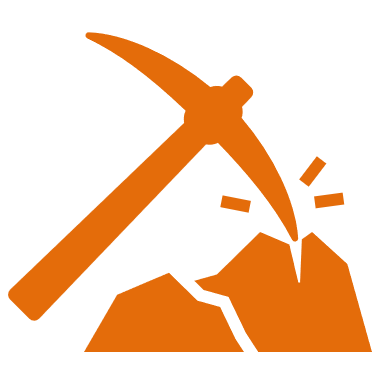 Geology

   		Geology
the study of
[Speaker Notes: The suffix, -logy, means the study of]
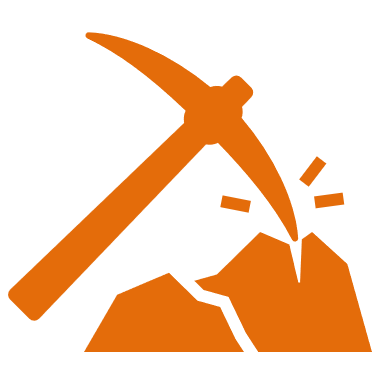 Geo    logy


Geology
the study of the Earth
[Speaker Notes: Geology is the study of the Earth.]
[Speaker Notes: Let’s check-in for understanding.]
How can we use the word parts of geology to help us remember the definition of the term?
Geology

          Geo    logy
[Speaker Notes: How can we use the word parts of geology to help us remember the definition of the term? 

[Geo = Earth
-logy = the study of
Geology is the study of the Earth.]]
Remember!!!
[Speaker Notes: So remember!]
Geology: the study of the Earth
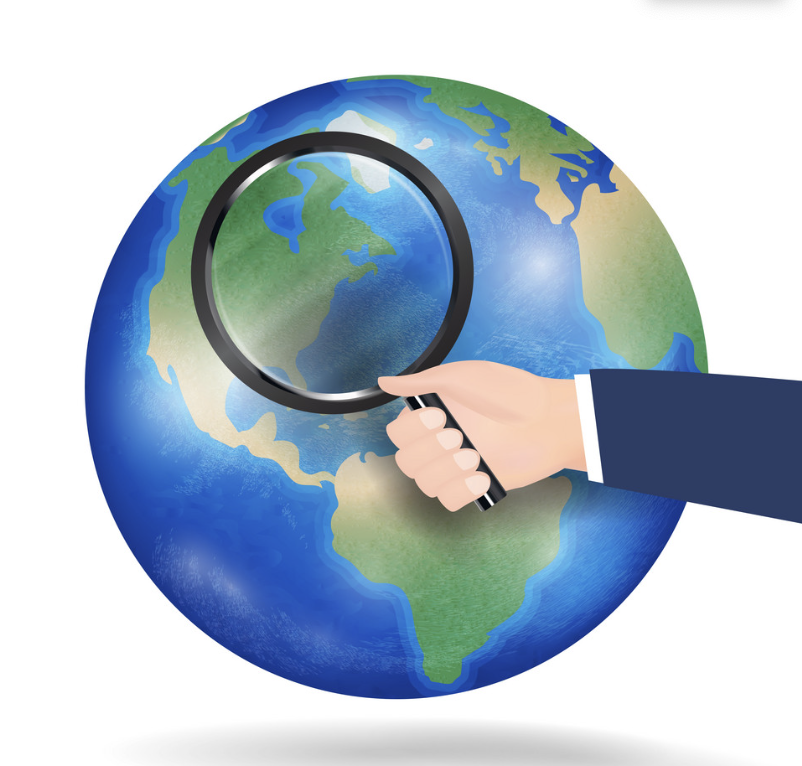 [Speaker Notes: Geology is the study of the Earth.]
[Speaker Notes: We will now complete this concept map, called a Frayer model, to summarize and further clarify what you have learned about the term geology.]
Picture
Definition
Geology
Example
How does geology impact my life?
[Speaker Notes: To complete the Frayer model, we will choose from four choices the correct picture, definition, example, and response to the question, “How does geology impact my life?” Select the best response for each question using the information you just learned. As we select responses, we will see how this model looks filled in for the term geology.]
Directions: Choose the correct picture of geology from the choices below.
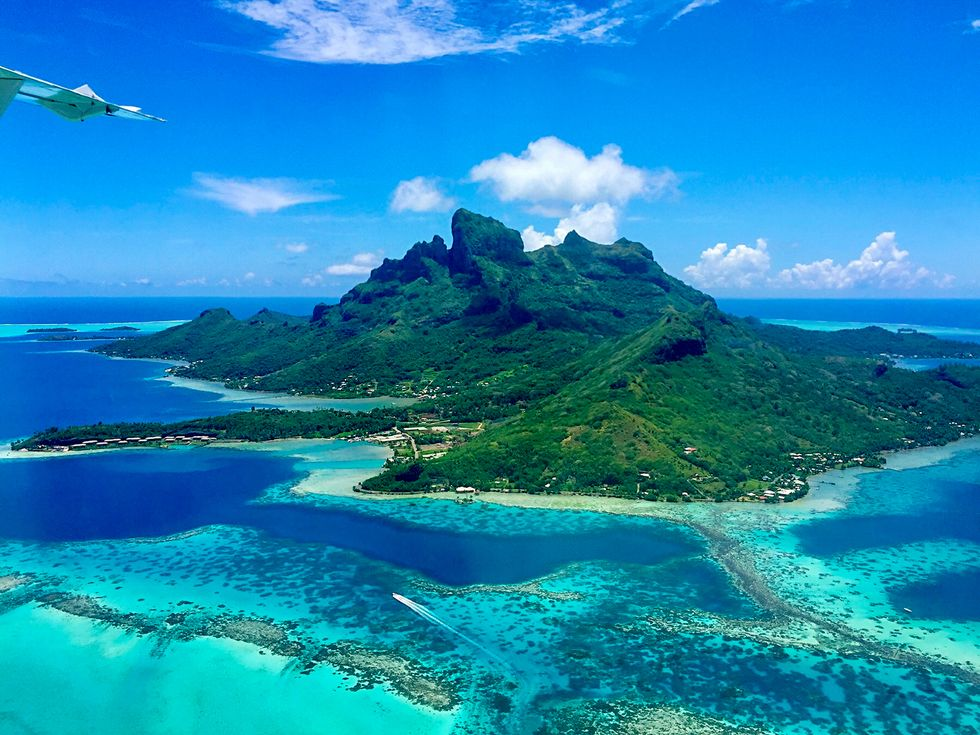 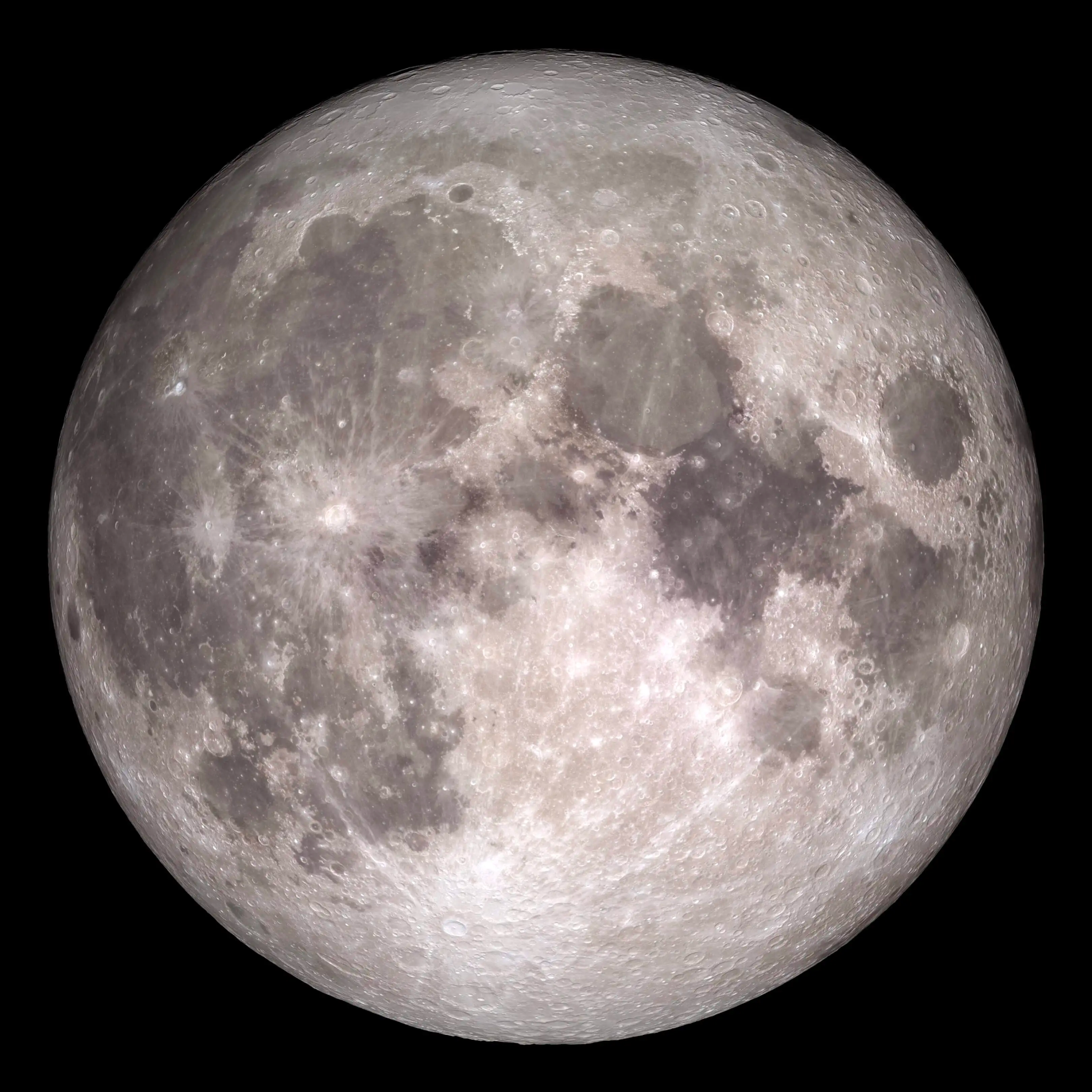 B
A
D
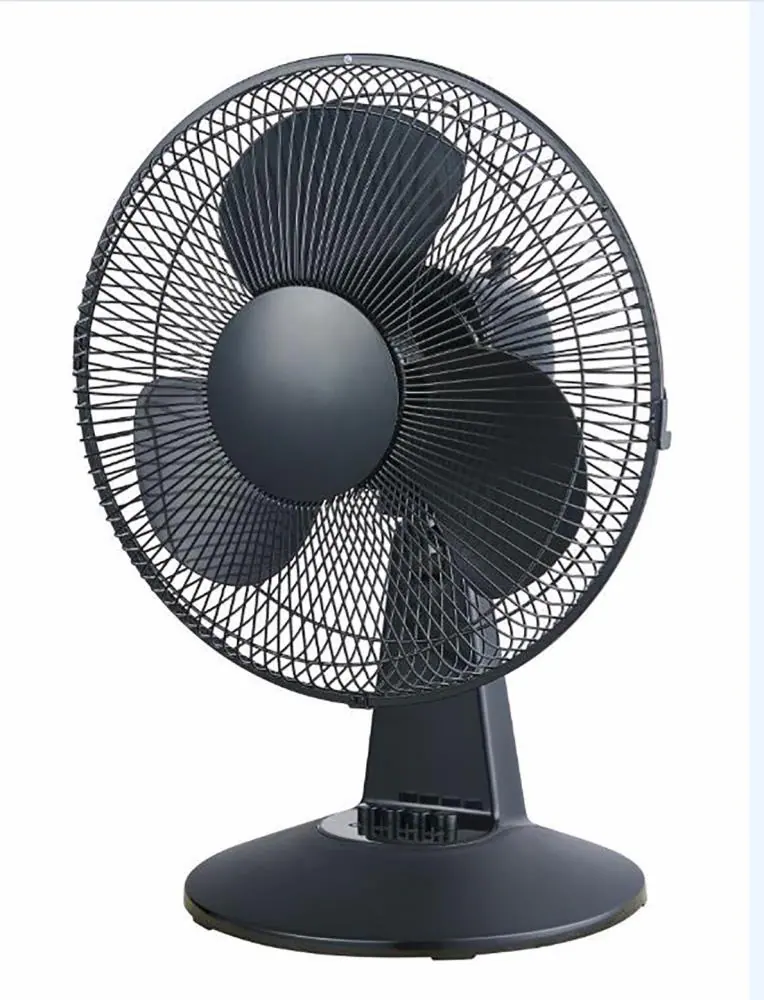 C
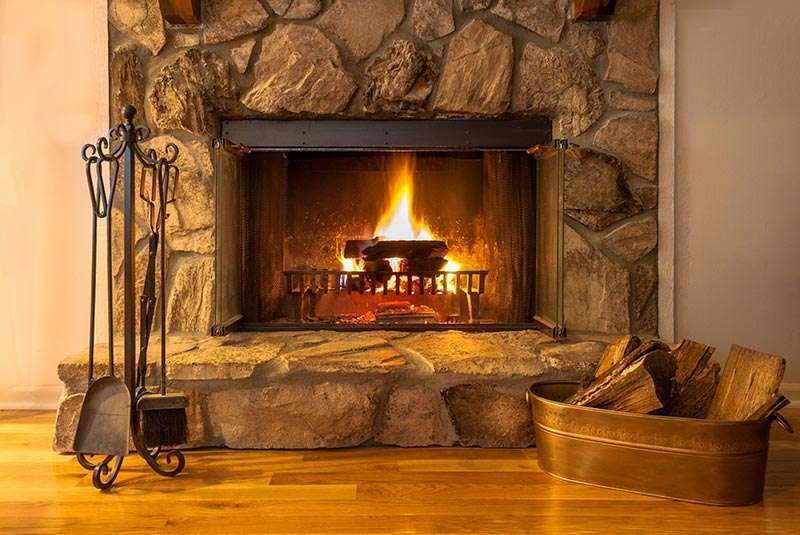 [Speaker Notes: Choose the one correct picture of geology from these four choices.]
Directions: Choose the correct picture of geology from the choices below.
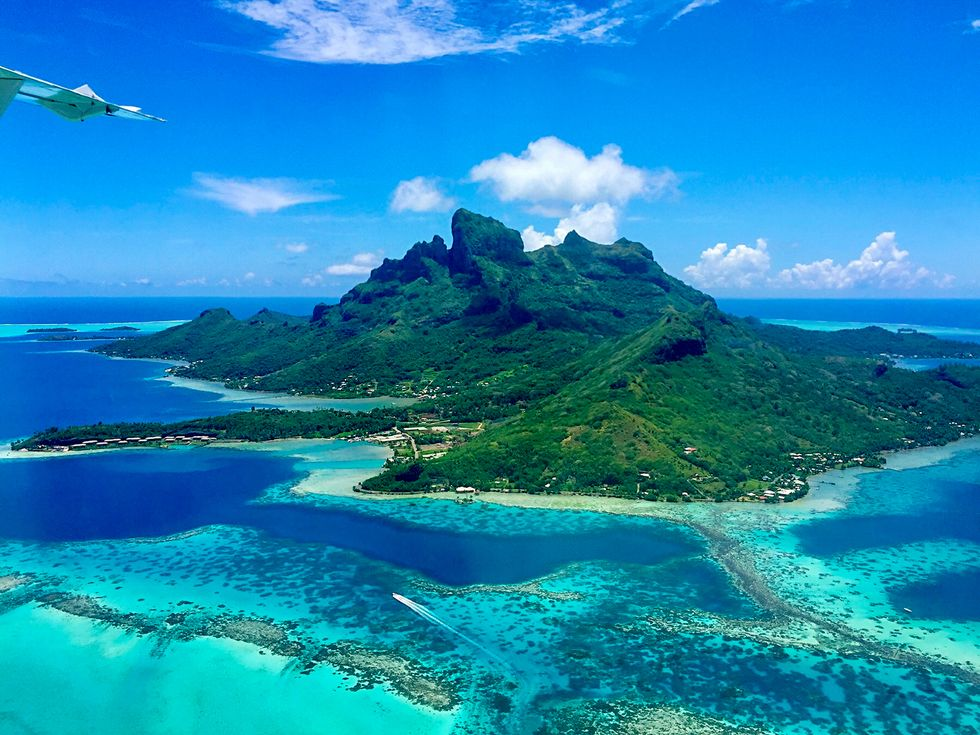 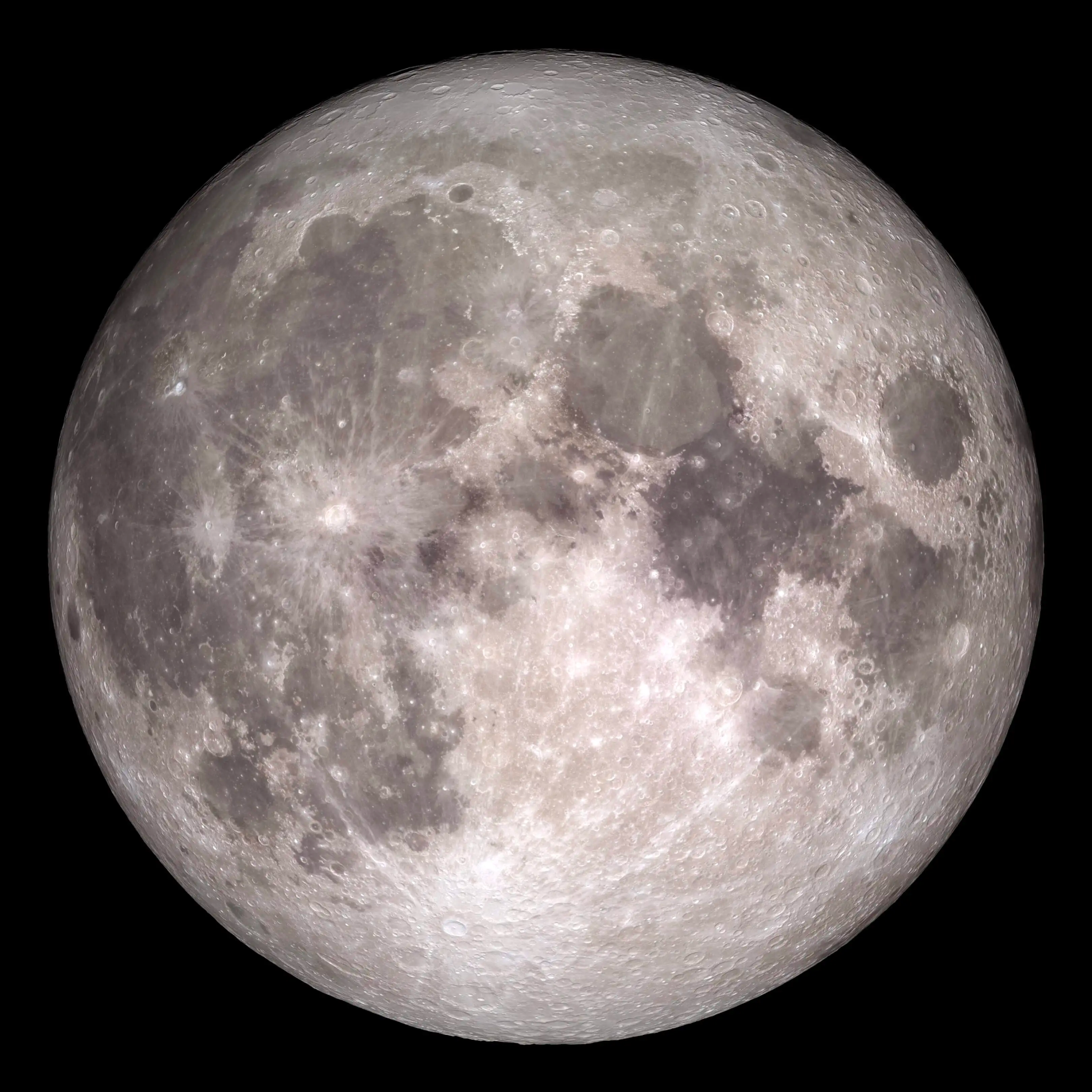 B
A
D
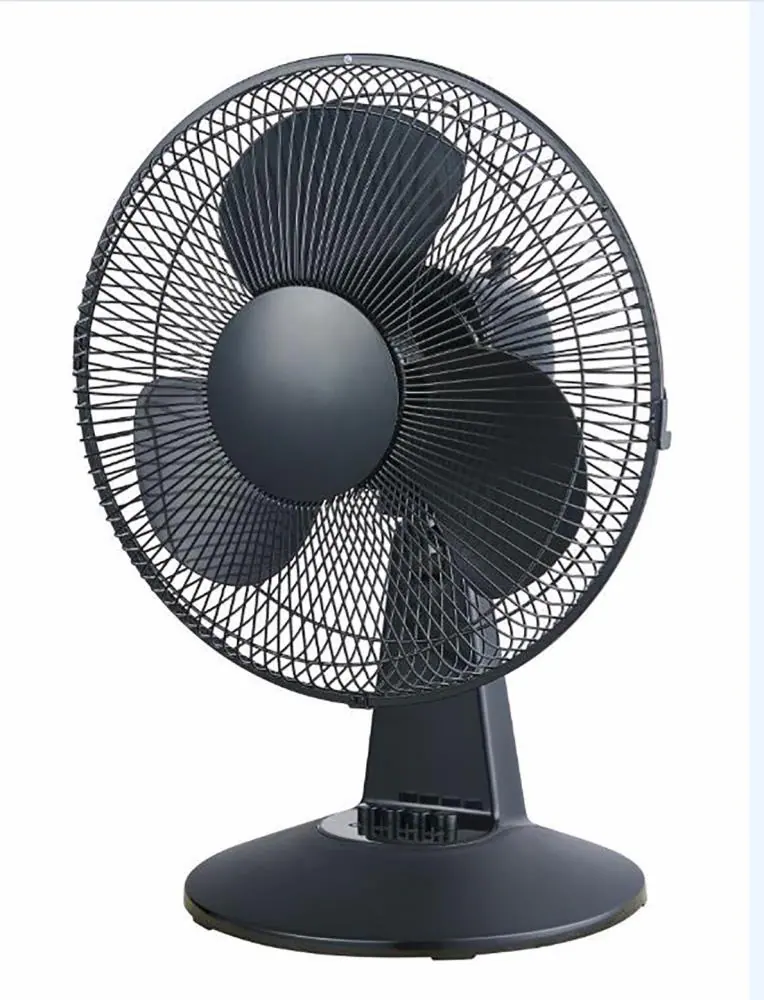 C
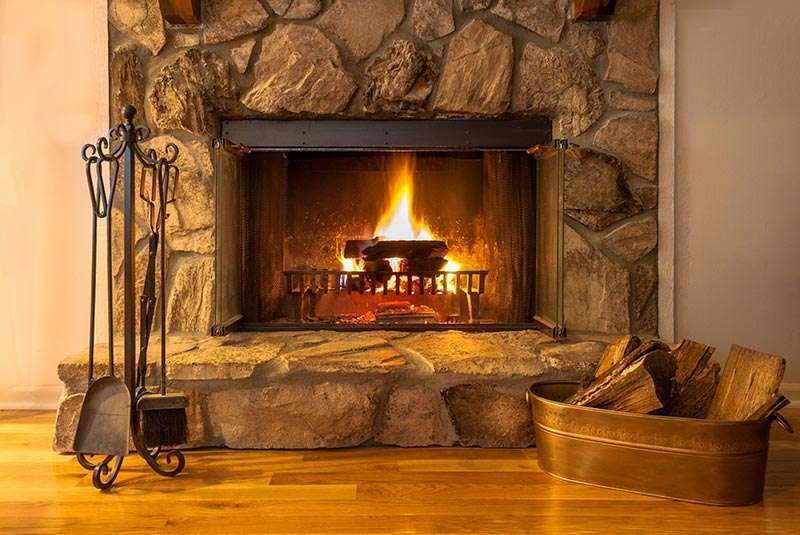 [Speaker Notes: Choose the one correct picture of geology from these four choices.]
Picture
Definition
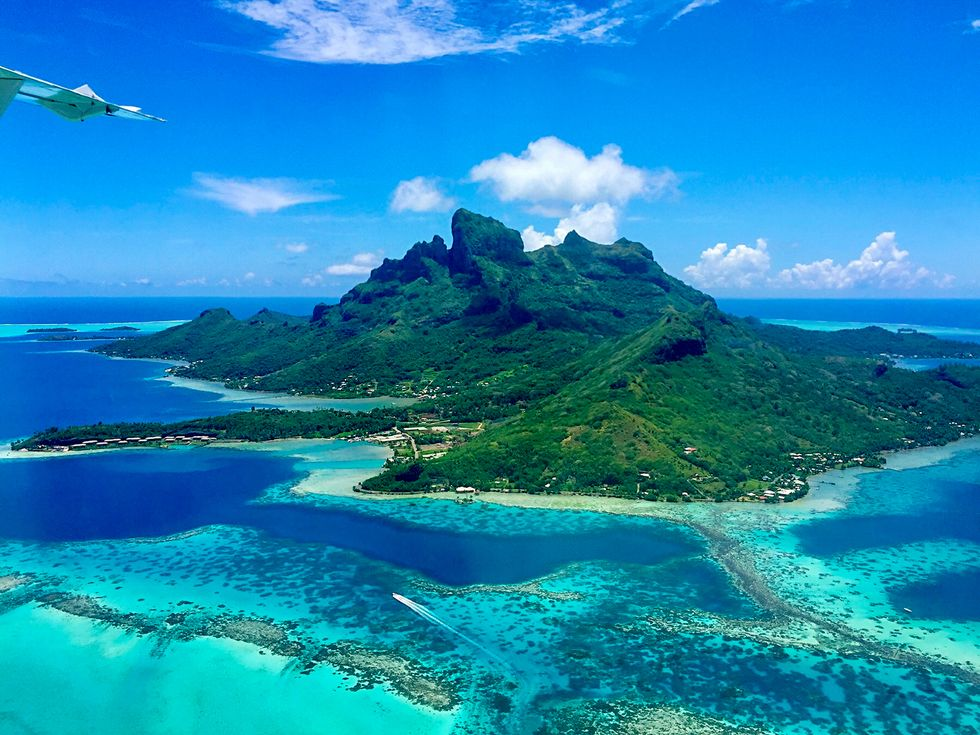 Geology
Example
How does geology impact my life?
[Speaker Notes: Here is the Frayer model filled in with a picture of geology.]
Directions: Choose the correct definition of geology from the choices below.
A
The study of the stars
B
The study of the planets
C
The study of money
D
The study of the Earth
[Speaker Notes: Choose the one correct definition of geology from these four choices.]
Directions: Choose the correct definition of geology from the choices below.
A
The study of the stars
B
The study of the planets
C
The study of money
D
The study of the Earth
[Speaker Notes: “The study of the Earth” is correct! This is the definition of geology.]
Picture
Definition
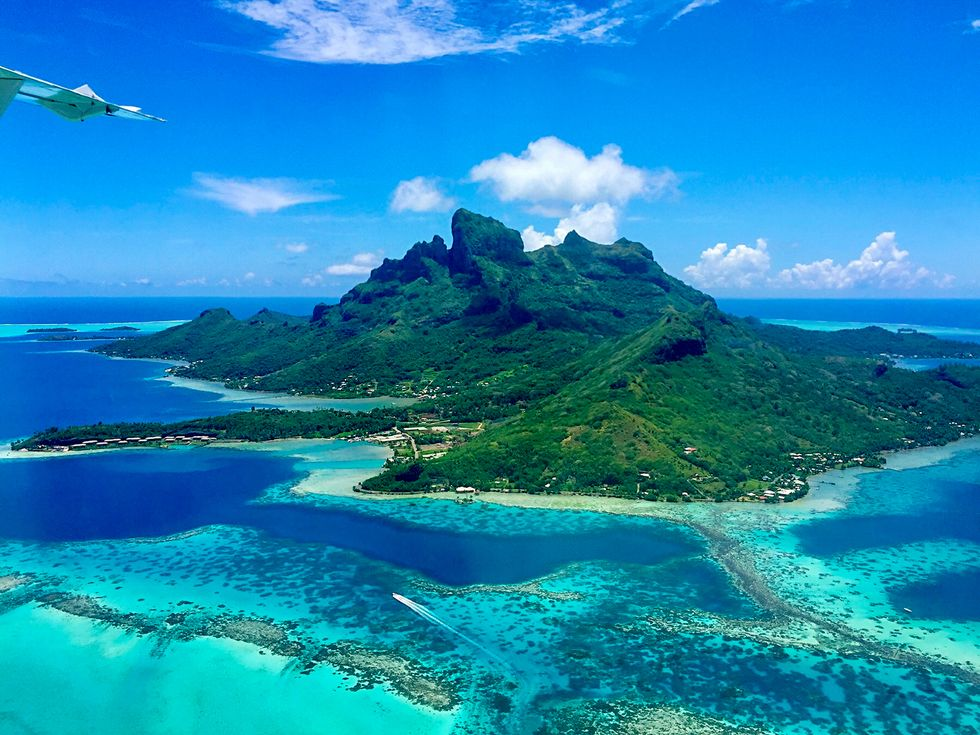 The study of the Earth
Geology
Example
How does geology impact my life?
[Speaker Notes: Here is the Frayer Model with a picture and the definition filled in for geology: The study of the Earth.]
Directions: Choose the correct example of geology from the choices below.
A
The surface of the moon
B
The surface of the ocean floor
C
The surface of an asteroid
D
The surface of a kitchen table
[Speaker Notes: Choose the one correct example of geology from these four choices.]
Directions: Choose the correct example of geology from the choices below.
A
The surface of the moon
B
The surface of the ocean floor
C
The surface of an asteroid
D
The surface of a kitchen table
[Speaker Notes: “The surface of the ocean floor” is correct! This is an example of geology.]
Picture
Definition
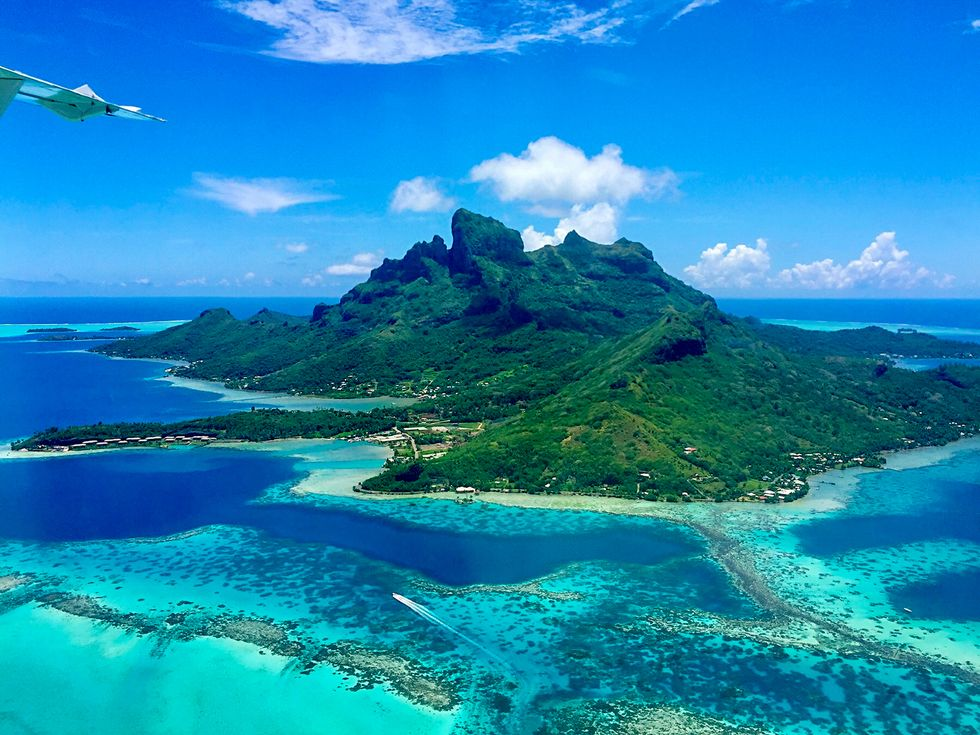 The study of the Earth
Geology
The surface of the ocean floor
Example
How does geology impact my life?
[Speaker Notes: Here is the Frayer Model with a picture, definition, and an example of geology: The study of the ocean floor.]
Directions: Choose the correct response for “how does geology impact my life?” from the choices below.
A
We can study the mountains, rivers, and oceans around us.
B
We can study the sun, moon, and stars that we see everyday.
C
We can study how the electricity we use everyday is made.
D
We can study how our bodies need rest.
[Speaker Notes: Choose the one correct response for “how does geology impact my life?” from these four choices.]
Directions: Choose the correct response for “how does geology impact my life?” from the choices below.
A
We can study the mountains, rivers, and oceans around us.
B
We can study the sun, moon, and stars that we see everyday.
C
We can study how the electricity we use everyday is made.
D
We can study how our bodies need rest.
[Speaker Notes: You chose “We can study the mountains, rivers, and oceans around us.” That is correct! This is an example of how geology impacts your life.]
Picture
Definition
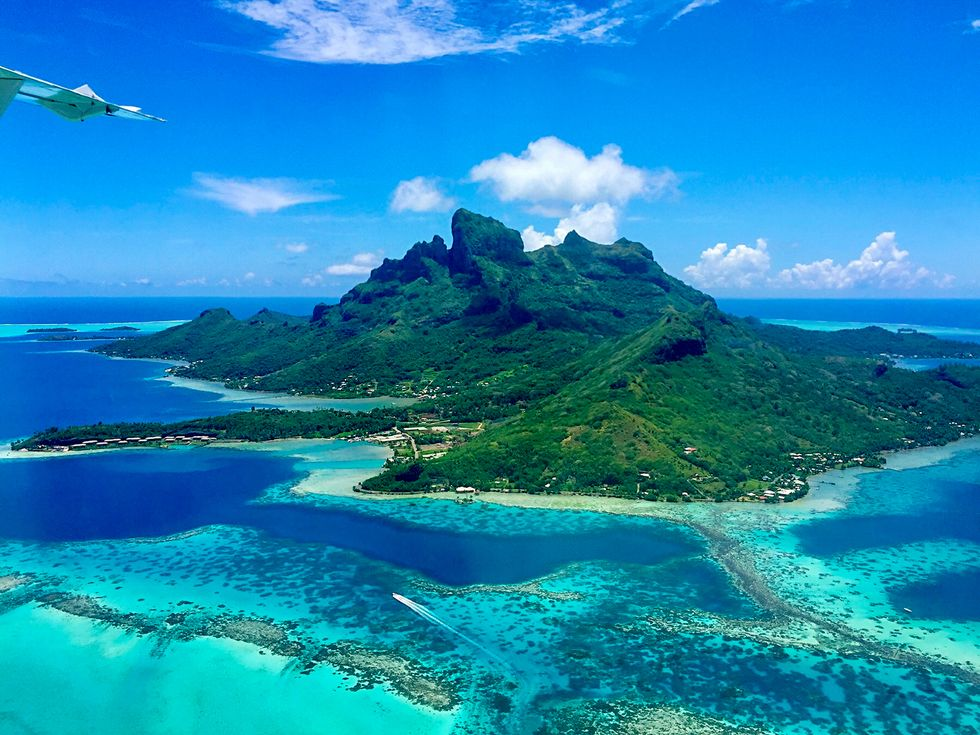 The study of the Earth
Geology
We can study the mountains, rivers, and oceans around us.
The surface of the ocean floor
Example
How does geology impact my life?
[Speaker Notes: Here is the Frayer Model with a picture, definition, example, and a correct response to “how does geology impact my life?”: We can study the mountains, rivers, and oceans around us.]
Remember!!!
[Speaker Notes: So remember!]
Geology: the study of the Earth
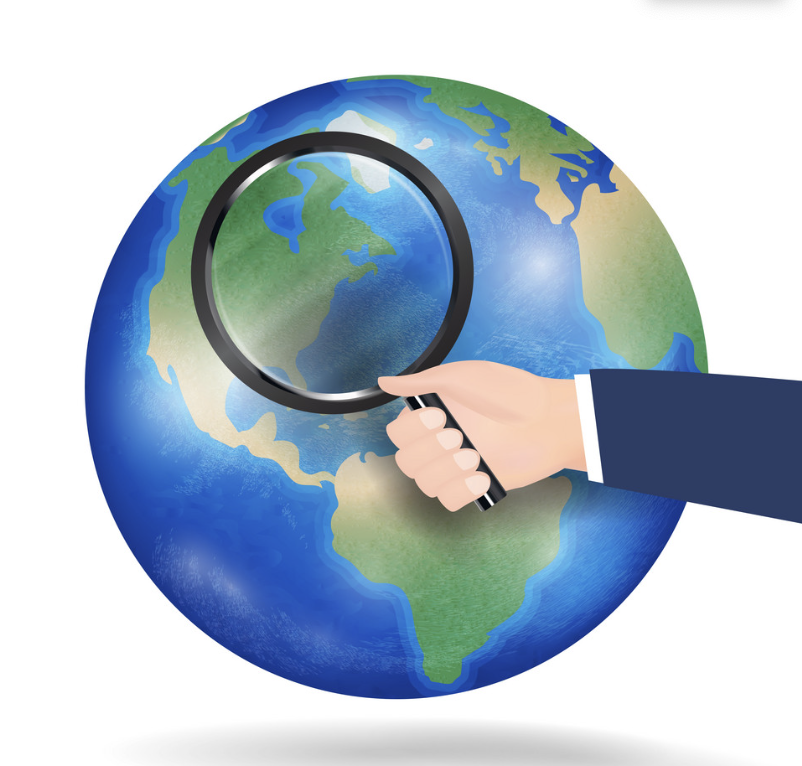 [Speaker Notes: Geology is the study of the Earth.]
Big Question: What are key characteristics of the ocean environment?
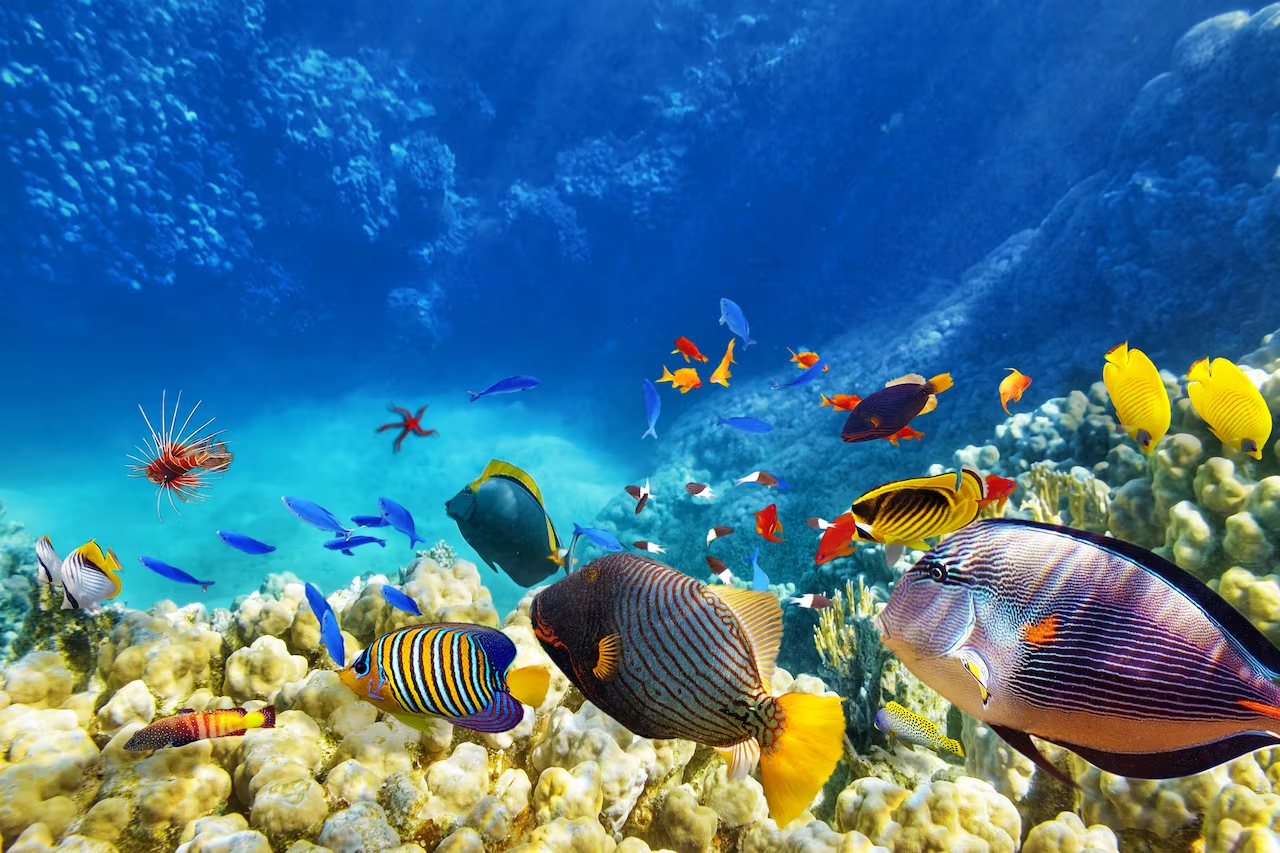 [Speaker Notes: Our “big question” is: What are the key characteristics of the ocean environment?

Does anyone have any additional examples to share that haven’t been discussed yet?]
Extension Video
Ocean Floor Geology
(YouTube)
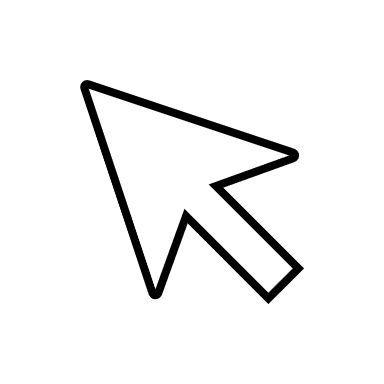 Click the link above for an extension video to deepen your understanding of ocean floor geology.

Watch the video and identify 1 or 2 different features of the ocean floor that were not yet discussed.
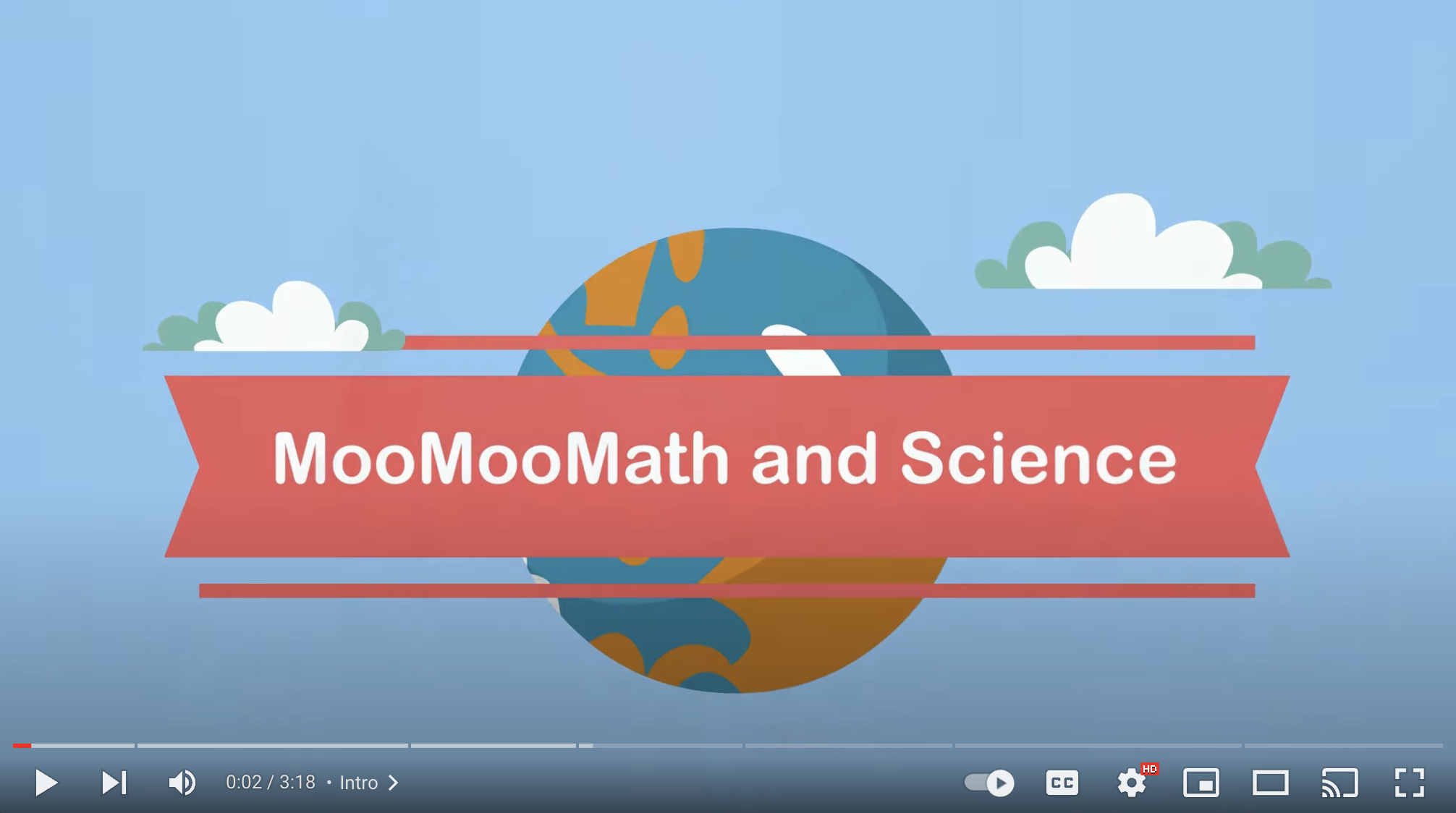 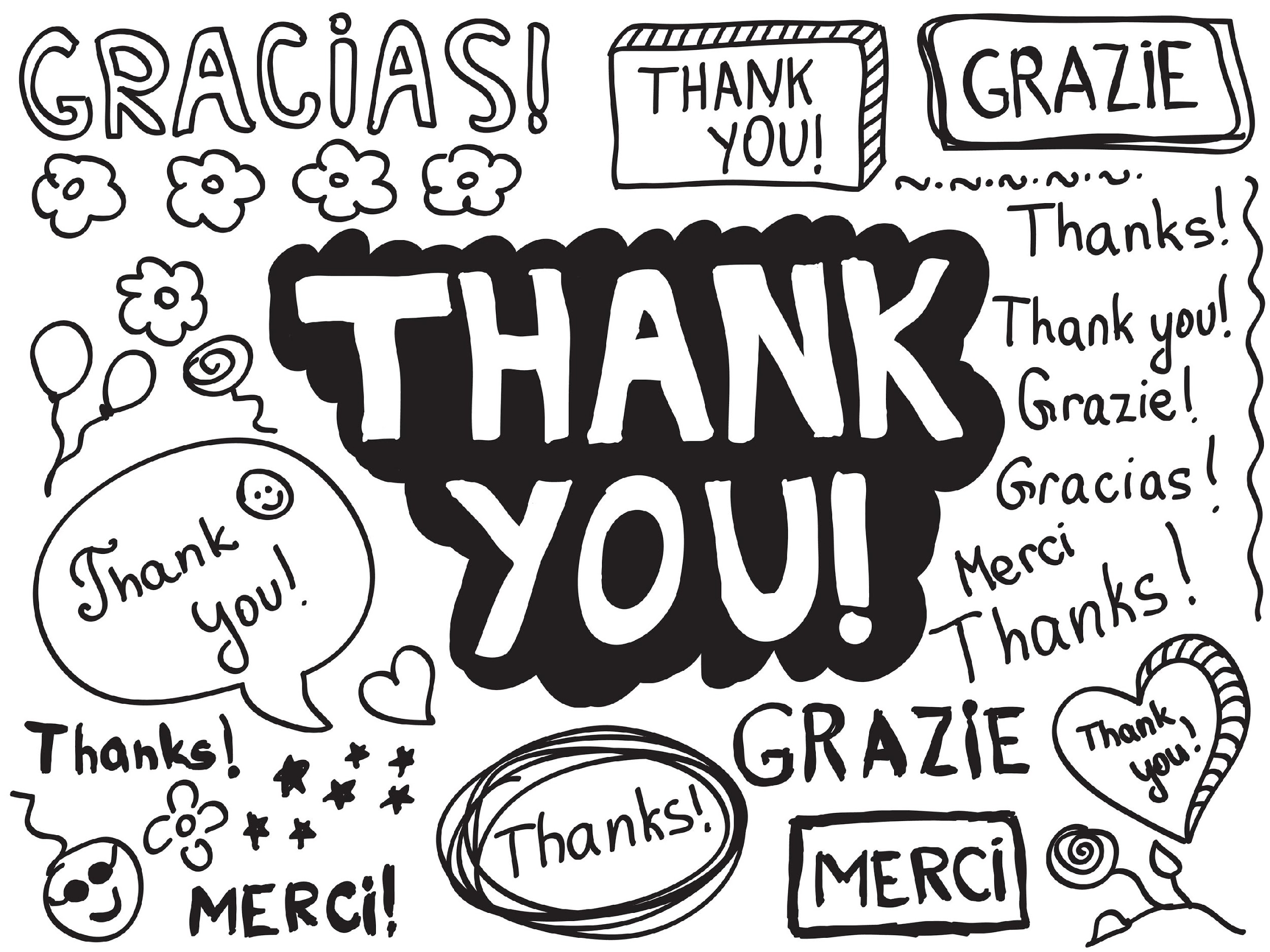 [Speaker Notes: Thanks, and please continue watching and using CAPs available from this website.]
This Was Created With Resources From:
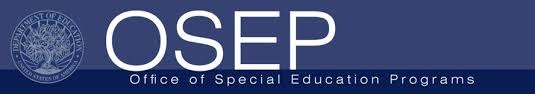 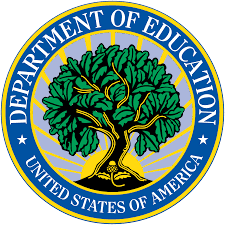 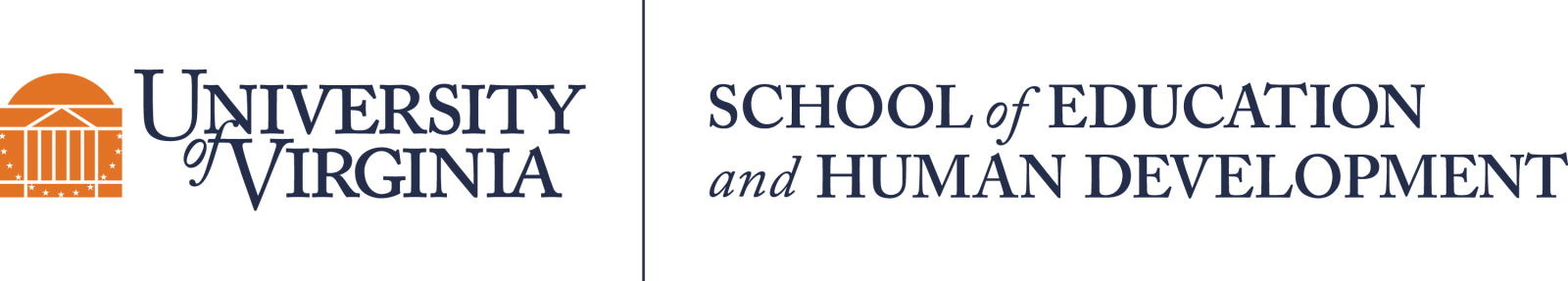 Questions or Comments

 Michael Kennedy, Ph.D.          MKennedy@Virginia.edu 
Rachel L Kunemund, Ph.D.	             rk8vm@virginia.edu